Biomechanik

Die Biomechanik des Sports untersucht die sportlichen Bewegungen des Menschen und die mechanischen Bedingungen dieser Bewegung.

Die Biomechanik verwendet die Methoden aus den Gebieten der Anatomie, Biologie, Mechanik



Adresse:
http://sport1.uibk.ac.at/lehre/kurt/Trainer/
Kinematik ist die Lehre von Bewegungen und befasst sich mit der räumlich- zeitlichen Charakterisierung von Bewegungsvorgängen ohne Berücksichtigung von Masse und einwirkenden Kräften.


Dynamik befasst sich mit der Wirkung von Kräften

	Statik untersucht Bedingungen, unter denen die Kräfte im Gleichgewicht stehen  keine Bewegung  	

	Kinetik befasst sich mit der Bestimmung der von Kräften hervorgerufenen Bewegungen



Erstellen sie eine kinematische und eine kinetische Beschreibung eines RTL-Schwunges.
Mechanik
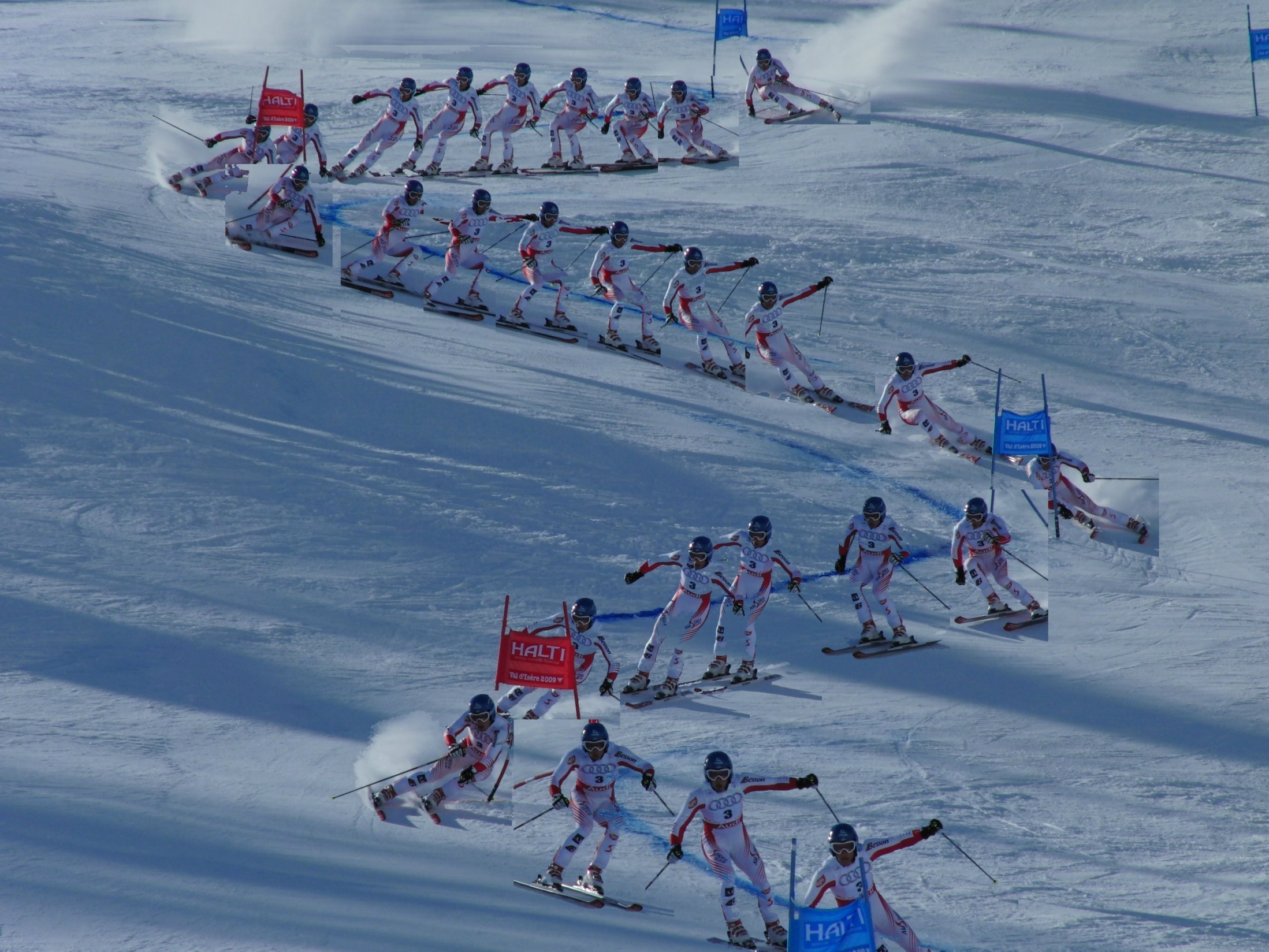 Einsatzgebiete der Biomechanik:

Funktionelle Anatomie
Ergonomie 
Sport und Sportwissenschaft 
Orthopädie und orthopädische Chirurgie  
Rehabilitation und Prävention
Funktionelle Anatomie 

Studium der materiellen Strukturen des Bewegungssystems

Untersucht Bau und Funktionen von Knochen, Muskeln, Sehnen, Bändern, Bindegewebe etc. vor allem im Hinblick auf ihre Wechselwirkung mit Belastungen.

Beispiele: 
 Stöße gegen eine Platte zur Erhöhung der Knochenhärte 
 Bei welchen Belastungen kann eine Sehne reißen?
Ergonomie 
Wissenschaft von der Gesetzmäßigkeit menschlicher Arbeit. 

Ziele der Ergonomie 
	- Schaffung geeigneter Ausführungsbedingungen für die Arbeit 
	- ökonomische Nutzung technischer Einrichtungen und Werkzeuge 
	- ergonomische Arbeitsgestaltung, bei der es darauf ankommt eine effiziente und fehlerfreie Arbeitsausführung sicher zu stellen und das Personal vor gesundheitlichen Schäden auch bei langfristiger Ausübung einer Tätigkeit zu schützen. 

Beispiel:
	- Sitz Steh Schreibtisch
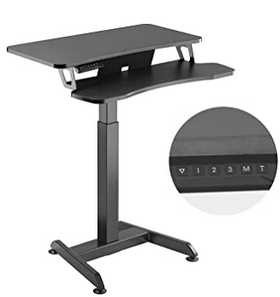 Orthopädie und orthopädische Chirurgie  
befasst sich mit der Entstehung, Verhütung, Erkennung und Behandlung angeborener oder erworbener Funktionsfehler des Stütz- und Bewegungsapparates, sowie mit der Rehabilitation des Patienten 

Beispiele:
 Wo werden Plastiken befestigt?
 Ideale Festigkeit und Form von Implantaten?
 Ideale Form eines Schuhs 

Methoden:
- Computersimulation für Implantate 
- Druckverteilungsmessung am Fuß für Schuhherstellung
- Zugkraft messen an Sehnen und Bändern
Rehabilitation
Bestrebung oder deren Erfolg, einen Menschen wieder in seinen vormals existierenden körperlichen Zustand zu versetzen.



Prävention
Vorbeugende Maßnahmen, um ein unerwünschtes Ereignis oder eine unerwünschte Entwicklung zu vermeiden. 

Ganz allgemein kann der Begriff mit „vorausschauender Problemvermeidung“ übersetzt werden.  


Sollten TrainerInnen „Präventionsspezialisten“ sein?
Sportwissenschaft 
fachübergreifende Wissenschaft, die Probleme und Erscheinungsformen
im Umfeld von Sport und Bewegung zum Gegenstand hat. 

Kenntnisse der Biomechanik helfen Gesetzmäßigkeiten von Bewegungen zu verstehen  und erleichtern dadurch den Lernprozess beim Erwerb von Bewegungsabläufen.

Beispiel:
Richtiges Armzugmuster beim Kraulen
Tennis – „Peitscheneffekt“ verstehen
Warum sollen Trainer Biomechanik erlernen?
	
 Trainingsprozess mit Fakten dokumentieren 
  Messen von Dysbalancen und Bewegungseinschränkungen
  Rasches Erkennen von falschen Belastungsreizen
  Ursachen für Technikfehler erkennen 
	z.B.: Warum haben manche eine starke Seitwärtsbewegung beim 	Rückenschwimmen)
Kraft
Eine Kraft erkennt man nur an ihrer Wirkung
Eine Kraft kann die Geschwindigkeit oder Bewegungsrichtung eines Körpers ändern
Ein Kräftepaar kann einen Körper verformen (Deformation)

Zwei Arten der Deformation:
Elastizität: Fähigkeit von Stoffen, eine Formänderung rückgängig 		zu machen, sobald die einwirkende Kraft wegfällt.
Plastizität: Vermögen eines Werkstoffes, seine Gestalt beizubehalten, die durch eine Krafteinwirkung entstanden ist.
Wirkung der Kraft
Um eine Kraft zu beschreiben, genügt es nicht, Zahlenwert und Einheit anzugeben; wichtig ist auch die Richtung, in die die Kraft wirkt.
 
Eine physikalische Größe, die erst durch die Angabe von Zahlenwert, Einheit und Richtung festgelegt ist, nennt man eine vektorielle Größe. Solche Größen kann man als Pfeile darstellen. 

Beispiel:
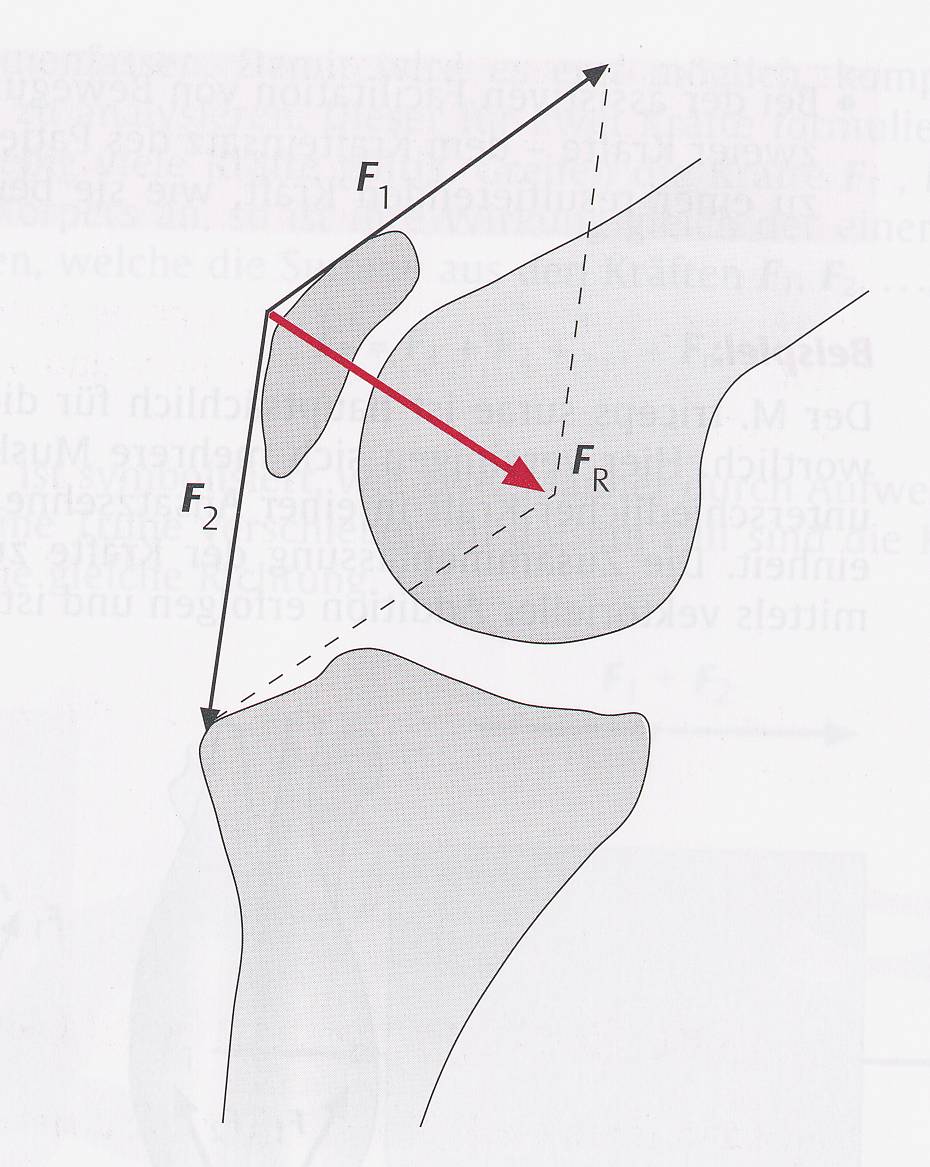 FR … Kraft, welche die Kniescheibe auf den Oberschenkelknochen drückt
Exkurs Vektoren:
In welche Richtung wird die Kugel bewegt?

a)


b)


c)


d)
Exkurs Vektoren:
In welche Richtung wird die Kugel bewegt?
Exkurs Vektoren:
In welche Richtung wird die Kugel bewegt?
Wie groß ist die Druckbelastung der Patellascheibe bei 0, 90 und 150° Beugewinkel unter der Annahme, dass die Muskelkraft immer gleich ist?
Wie groß ist die Druckbelastung der Kniescheibe bei 0, 90 und 150° …
Wie groß ist die Druckbelastung der Kniescheibe bei 0, 90 und 150° …
Was ergeben sich daraus für praktische Konsequenzen?
Drehmoment = Kraft mal Abstand
Kraft (F) mal dem senkrechten Abstand ihrer Wirkungslinie zum Drehpunkt (r)
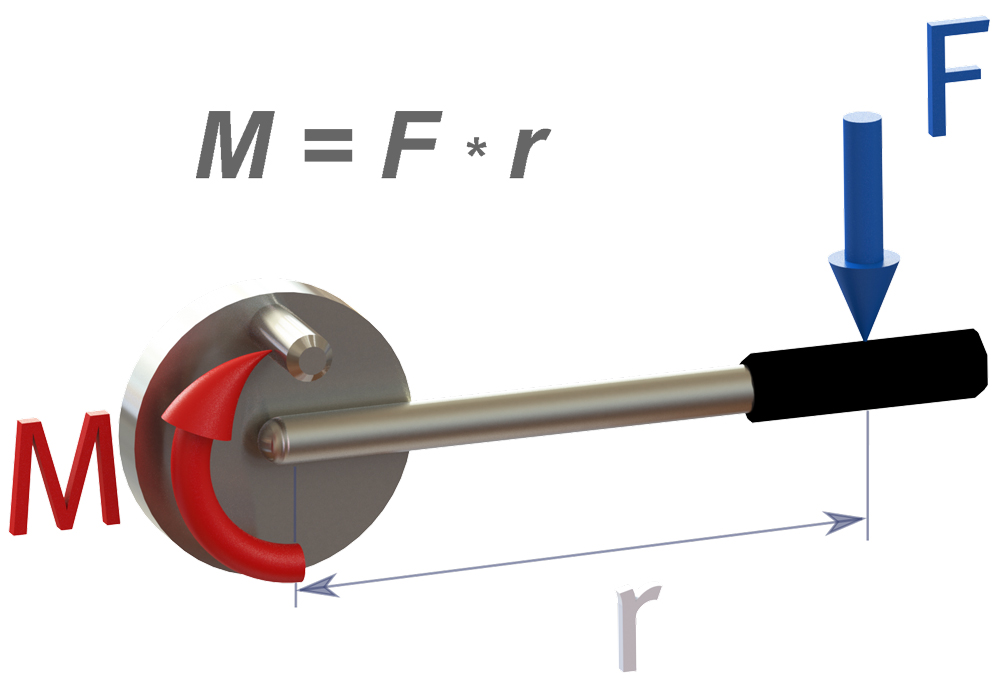 wie groß ist die Kraft
wo setzt die Kraft an und in welche Richtung wirkt sie 
wo befindet sich der Drehpunkt
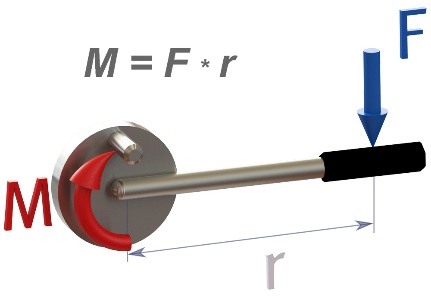 Drehmoment = Kraft mal Abstand
Falls die Kraft senkrecht wirkt (z.B. Gewichtskraft) ist 
der Hebelarm horizontal
Kniestreckmaschinen
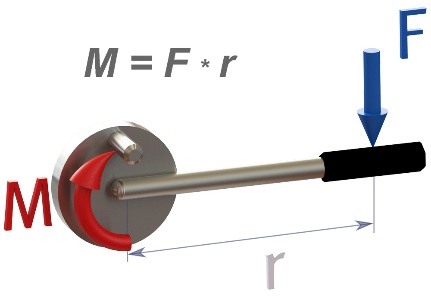 Drehmoment
A
B
Kniestreckmaschinen
Drehscheibe
B
Seil
A
Gewicht
Dreharm
Drehmoment
A
B
Kniestreckmaschinen
 mit Seilzug mit Ovalscheibe
B
A
Biomechanische Grundlagen
Schlingentrainer
Vereinfachung: 
Gewichtskraft von Unterschenkel und Fuß wird von der Gesamtkraft nicht abgezogen
Gelenksmomente Kniebeuge
Gelenksmomente
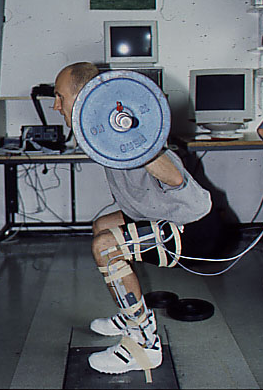 Übungen:

Tiefe Kniebeugen mit und ohne Fersenunterstützung
Gelenksmomente Kniebeuge
Statischer Fall
Fges = FKörper + F Hantel 

Fges  greift am KSP von Körper und Hantel an


Es wirken keine dynamischen Kräfte
 

Der Körperschwerpunkt ist der gedachte Punkt, bei dem die Schwerkraft durch eine einzige Gegenkraft ausgeglichen werden kann.
Fges
Gelenksmomente Kniebeuge
Excel Programm „Grundlagen 2020.xlsx Kniebeugen“:
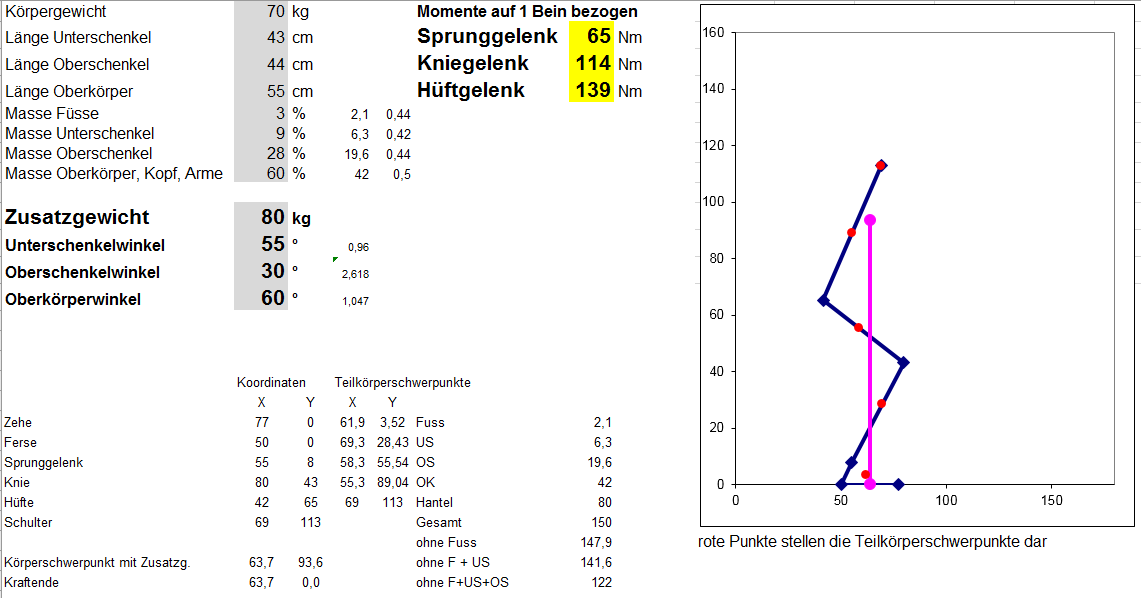 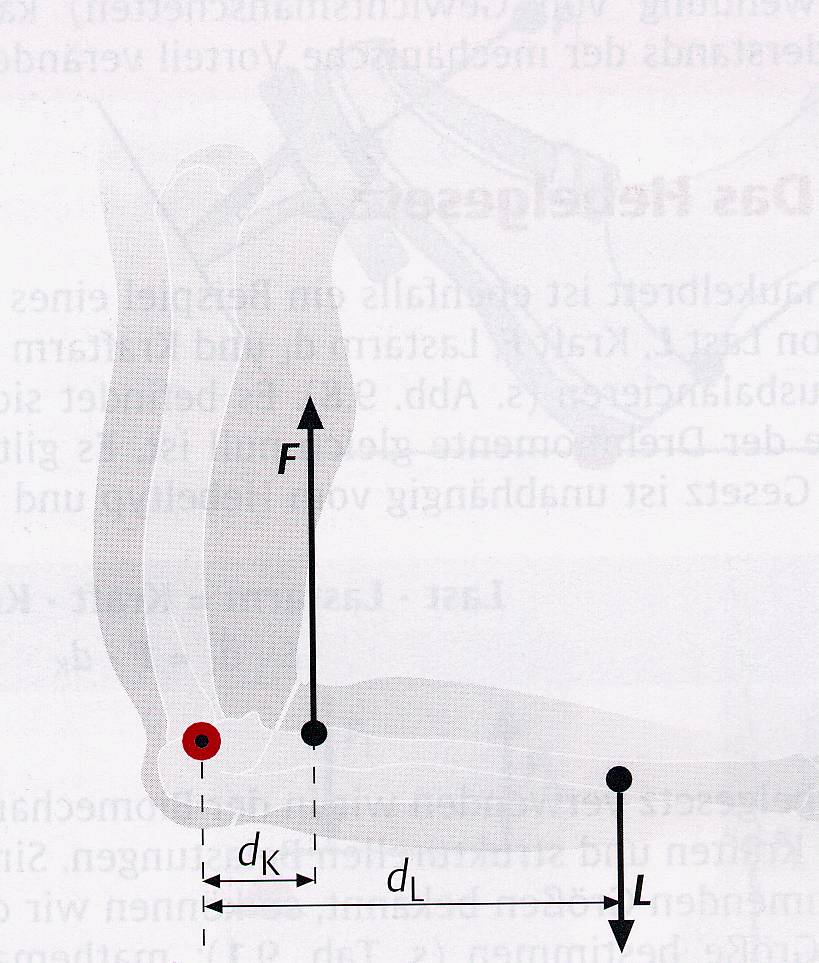 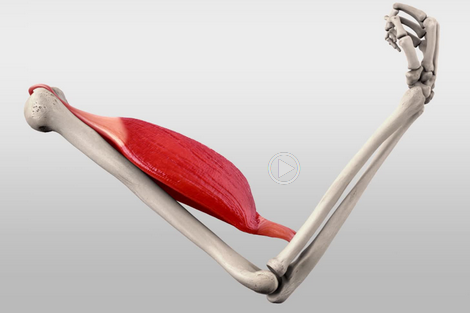 FK
FL
Kraft  Kraftarm = Last  Lastarm
  FK            dK         =    FL        dL
http://flexikon.doccheck.com/de/Musculus_brachialis
Beispiel: Wie groß muss die Kraft der Ellbogenbeuger sein, damit man ein Gewicht von 20kg heben kann?
geg.: Lastarm = 30cm	Kraftarm = 5cm

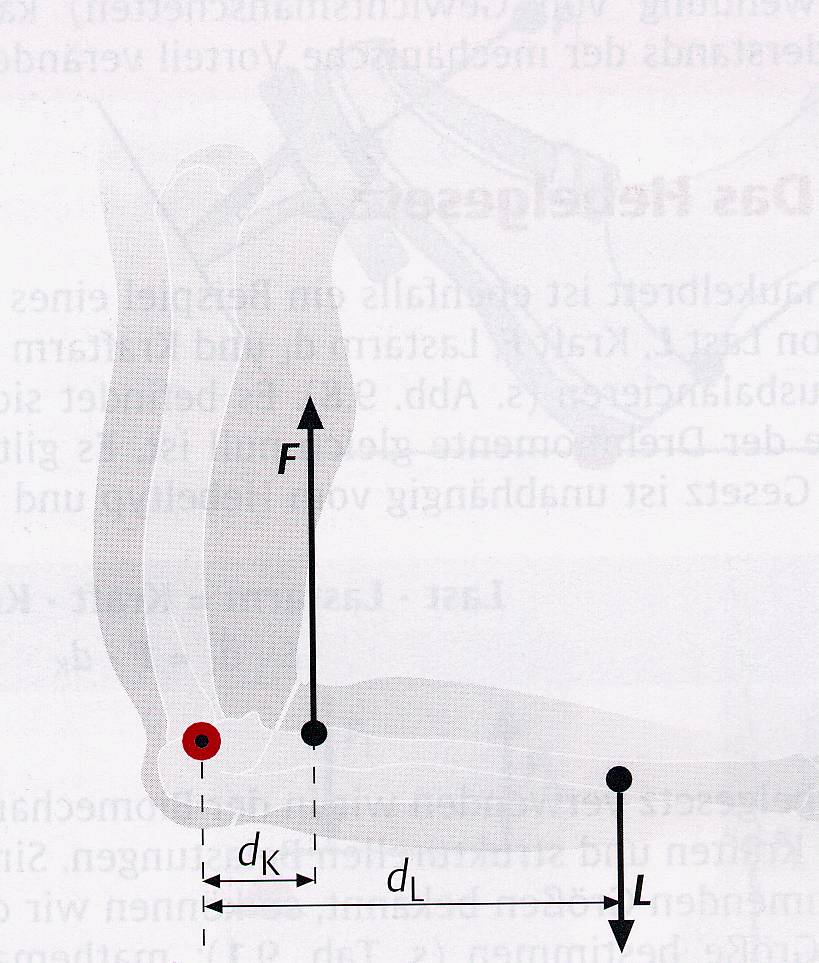 Lösung: 

FL = m · g = 20kg · 10m/s² = 200N
Gewichtskraft = Masse * Erdbeschleunigung

FK · dK = FL · dL     

FK = FL · dL / dK 

FK = 200N · 30 / 5 = 1200N
Beispiel: Verkürzung eines Muskels
Kraftarm 5cm                             Kraftarm 15cm
geringe Verkürzung                                      große Verkürzung
Welchen Muskel würden Sie zum Erreichen einer hohen Geschwindigkeit verwenden?

 einen Muskel mit kleinem oder großem Abstand vom Drehpunkt
Gelenksbeuger                 Gelenksstrecker
FM
FM
FL
dM
dM
dL
FL
dL
Drehpunkt Gelenksarm 
FM... Muskelkraft       dM ...Hebelarm Muskel
FL ...äußere Kraft      dL ...Hebelarm äußere Kraft
Freischneiden von Körpern
Zur Analyse von Belastungen müssen alle extern bzw. intern einwirkenden Kräfte systematisch untersucht werden. 

Zur Vereinfachung betrachtet man den Körper getrennt von der Umgebung. Bei diesem derart isolierten Körper zeichnet man alle einwirkenden Kräfte ein (Freikörperdiagramm). 

Wichtig ist es, Richtung und Angriffspunkt externer Kräfte zu identifizieren.
Freischneiden von Körpern
Grundlagen Physik: Reibungskraft
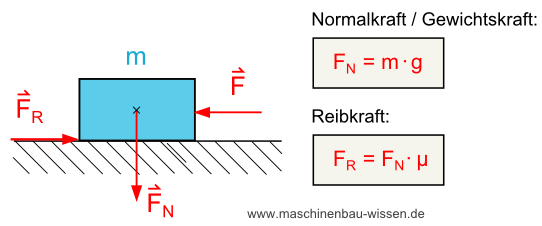 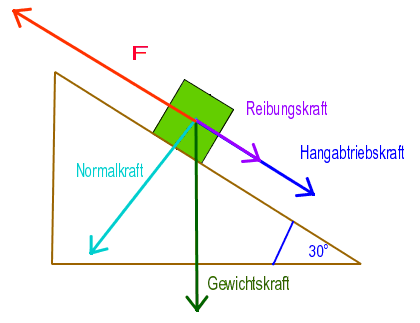 Reibungskoeffizienten () für verschiedene Materialien:

			Haft-		Gleitreibung	
Stahl auf Stahl 		0,15   		0,12
Gummi auf Eis		0,2     		0,15
Leder auf Holz		0,47   		0,27
Stahl auf Holz		0,55   		0,35
Holz auf Holz		0,65  		0,30
Gummi auf Asphalt	0,90  		0,85
Ski auf Schnee				0,01-0,03
Inlinerollen auf 
glattem Asphalt				0,006-0,012
Grundlagen Physik: Luftwiderstandskraft
Fw = cw · A ·  · v²/2 
	cw 	Widerstandsbeiwert (Konstante)
	A 	angeströmte Fläche 
		Dichte des Mediums
	v 	Geschwindigkeit

Der Luftwiderstand wirkt immer entgegen der Bewegungsrichtung

Schädliche Fläche cw·A: 
	Tiefe Abfahrtshocke	0,18 – 0,23 m²
	Hohe Abfahrtshocke	0,28 – 0,35 m²
	Aufrechter Stand	0,65 – 0,81 m²
Freischneiden von Körpern
1. Umgebung durch extern wirkende Kräfte ersetzen
Gewichtskraft   	….vertikal nach unten
Bodenreaktionskraft 	… normal zum Boden
Reibungskraft 		…parallel zum Boden
KSP
FR,1
FR,2
FG
FBR,2
FBR,1
2. Kräftegleichgewicht erstellen für horizontale und vertikale 	Kräfte (Summe der vertikalen und horizontalen 	Kräfte muss Null ergeben)
Körperschwerpunkt befindet sich nicht in der Mitte
KSP
l1
l2
F1
F2
Verhältnis von F1   und    F2   ist umgekehrt proportional wie das Verhältnis l1 zu l2
			F1 / F2  = l2 / l1
Besteht ein Unterschied für das Schulterdrehmoment mit und ohne Reibungskraft?
lSchulter
l1
FR
FR
FBR
FBR
FBR
FBR
Sling
FSling
FBR
Kann eine Reibungskraft bei den Händen auftreten, wenn ja was bewirkt sie?
Wirkt ein Drehmoment beim blauen Punkt?
Problem nur von einer Richtung annähern (rechte Seite)
Sling
FSling
FG,Beine
Alle Kräfte von dieser Seite bestimmen und einzeichnen
FSling ca. halbe FG (450N)
FG,Beine ca. 30% FG (300N)
F1
l1
l2
F2
M = F1      · l1       – F2      · l2 = 
     = 450N · 0,9m – 300N · 0,4m =
     = 285Nm

Werden die Hüftbeuger oder Hüftstrecker bei dieser Übung beansprucht?
KSP
KSP
Warum ist es leicht „nur“ an den Ringen zu hängen (Arme in Hochhalt) und „fast unmöglich“ den Kreuzhang (Arme in Seithalt) einzunehmen?
l1
KSP
MSchulter = FHand,v * l1
	= 350 N * 0,4 m 
	= 140 Nm
Zeichnen Sie selber ein Beispiel für das Freischneiden von
Körpern!
Grundlagen Physik

Geschwindigkeit

Beschleunigung

Kraft

Impuls

Arbeit 

Leistung
Grundlagen Physik: Geschwindigkeit
Die Durchschnittsgeschwindigkeit ist das Verhältnis zwischen zurückgelegtem Weg zur benötigten Zeit.
oder v = Δs · f
f…Frequenz
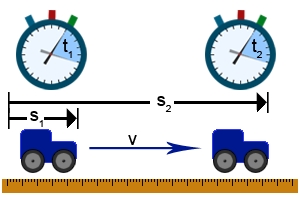 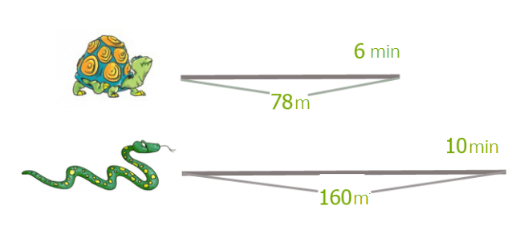 http://www.phynet.de/grundlagen/physikalische-groessen/geschwindigkeit
Geschwindigkeit - Beispiel
Bestimmen Sie das Geschw. Zeit Diagramm!
Beispiel: Geschwindigkeit bei Abfahrt bestimmenVideofrequenz 25 fps
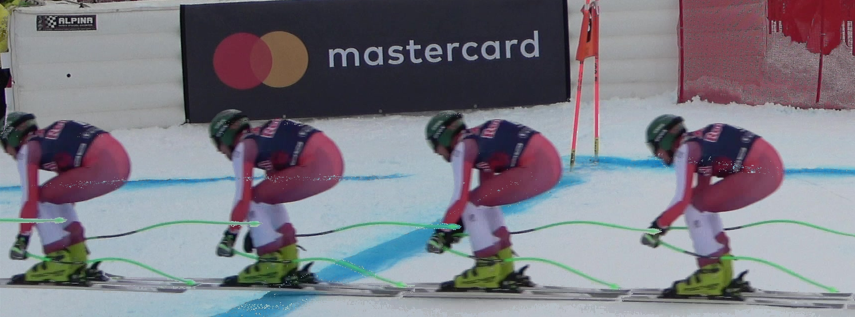 Skilänge 2,18 m
Diff 1,41 m
v = Δs · f = 1,41 · 25 = 35,2 m/s  (127 km/h)
Erhöht eine höhere Aufnahmefrequenz die Genauigkeit der Geschwindigkeitsbestimmung?
Grundlagen Physik: Beschleunigung
Die durchschnittliche Beschleunigung ist das Verhältnis aus Geschwindigkeitsänderung zur benötigten Zeit.
oder a = Δv · f
f…Frequenz
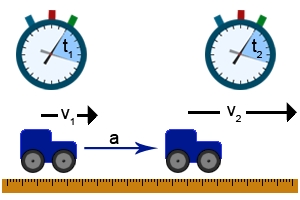 Grundlagen Physik: Vom Weg- zum Kraftverlauf
F = m  a       Kraft = Masse  Beschleunigung
 
Für die vertikale Richtung gilt: 
	Fges = Fa + FG = m  a + FG          

		Fa….Beschleunigungskraft
		FG…Gewichtskraft 
		Fges..Gesamtkraft
Vom Weg- zum Kraftverlauf
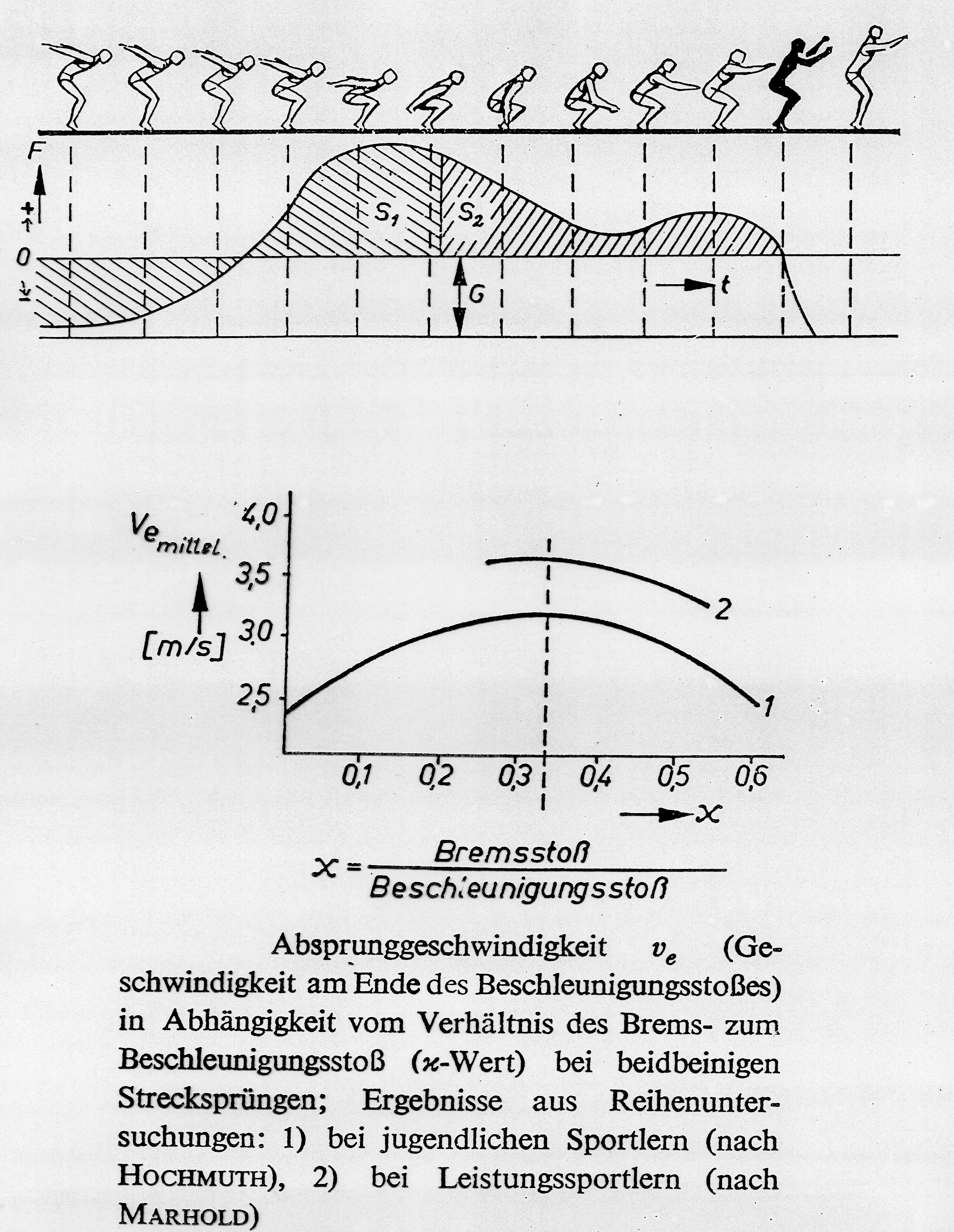 Physikalische Grundlagen
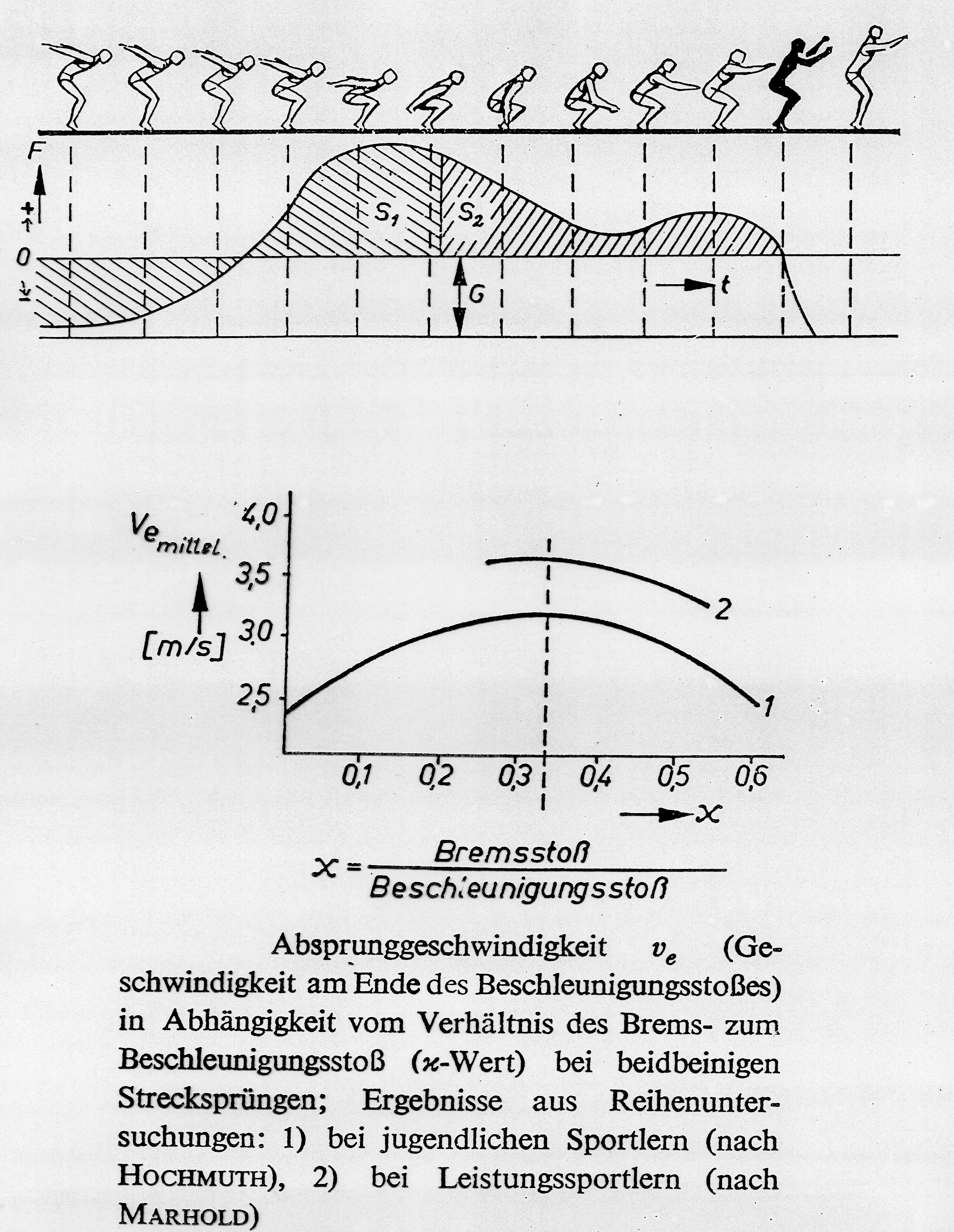 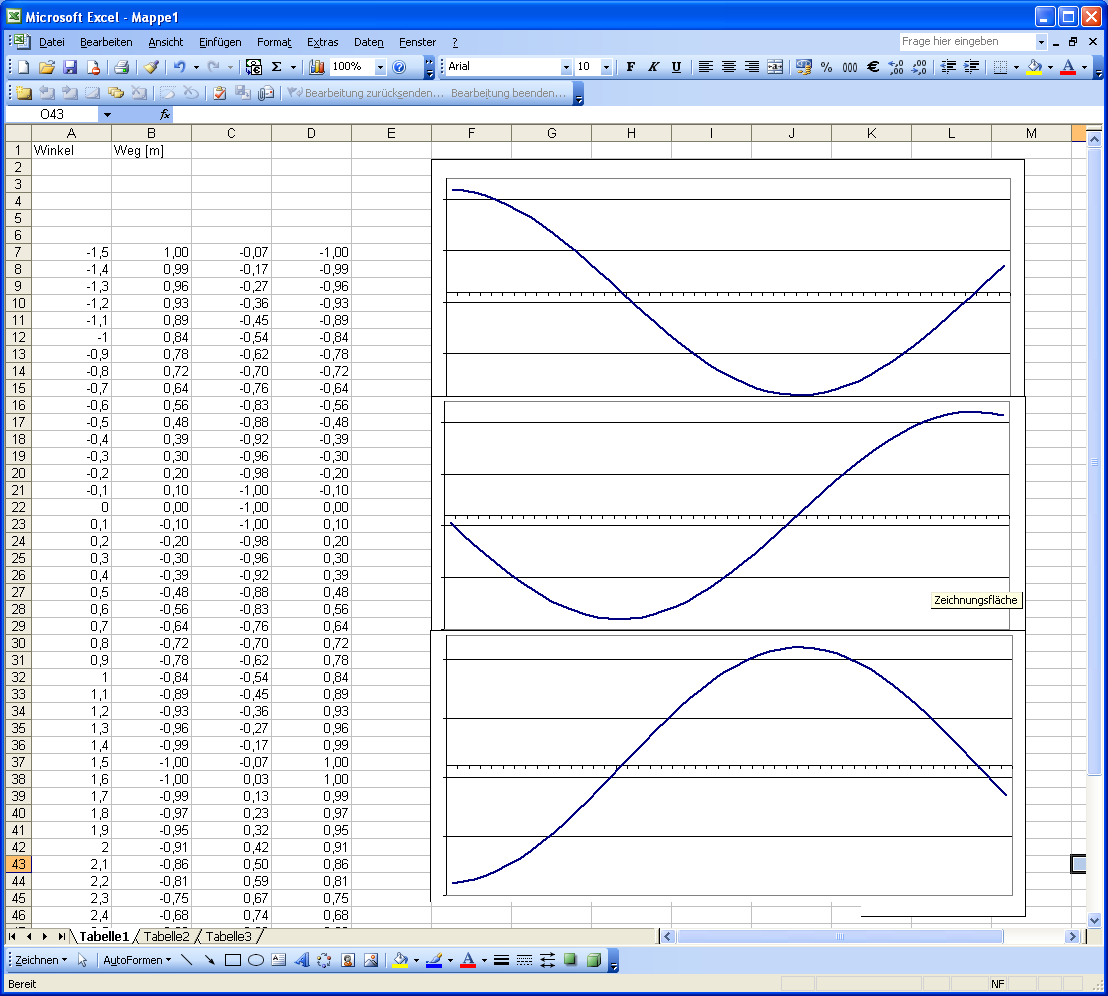 Weg

 


Geschwindigkeit




Beschleunigung
Physikalische Grundlagen
Grundlagen Physik: Newtonsche Gesetze
Erstes  Newtonsche Gesetz (Trägheitsgesetz):
	Ein Objekt bleibt in seinem Zustand der Ruhe oder der gleichförmigen Bewegung, solange es nicht durch eine Kraft gezwungen wird, seinen Zustand zu ändern.
 
Beispiel:  
Wie lange würde ein Fahrradfahrer mit 40 km/h fahren wenn keine  Kräfte, außer der Schwerkraft auf ihn wirken würden?

Komet bewegt sich gleichförmig durch den Weltraum. Wann fliegt er nicht geradlinig durch den Weltraum?
Zweites Newtonsche Gesetz (Das Aktionsprinzip):

Die Änderung der Bewegung einer Masse ist der Einwirkung der bewegenden Kraft proportional.
Die Richtung der Bewegung stimmt mir der Kraftrichtung überein.
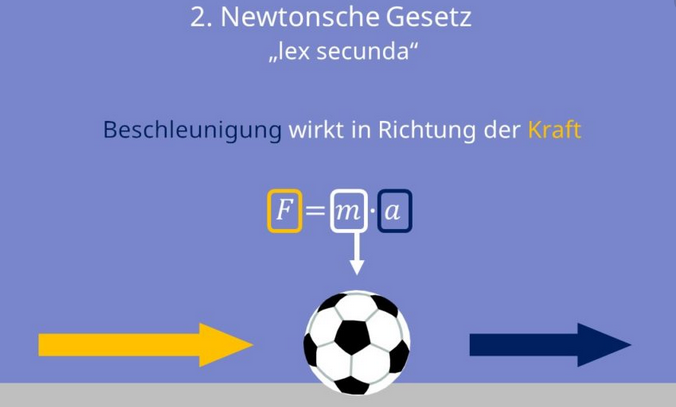 3. Newton’sches Gesetz (Reaktionsgesetz):

Die von zwei Körpern aufeinander ausgeübten Wirkungen (Kräfte und Momente) sind stets gleich groß und von entgegen gesetzter Richtung.
 
Das Gesetz besagt, dass Kräfte stets paarweise auftreten, dass zu jeder Kraft eine Gegenkraft existiert. Kraft und Gegenkraft greifen dabei an verschiedenen Körpern an. Die Gegenkraft bezeichnet man auch als Reaktionskraft
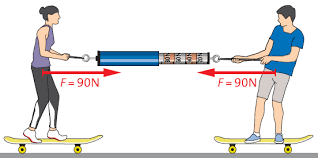 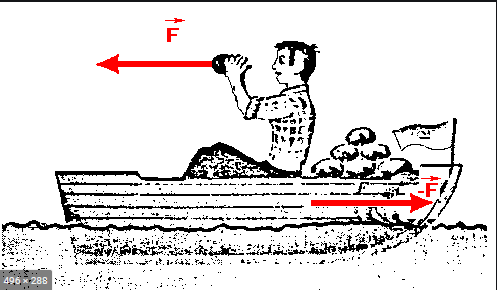 Der Impuls ist das Produkt aus der Masse eines Körpers und seiner Geschwindigkeit.
          p = m  v 

Bei konstanter Masse ist eine Änderung des Impulses (Kraftstoß) stets gleichbedeutend mit einer Änderung der Geschwindigkeit. Diese kann nur durch eine einwirkende Kraft verursacht werden.
	I = Δp = m  Δ v = F  t [Ns]
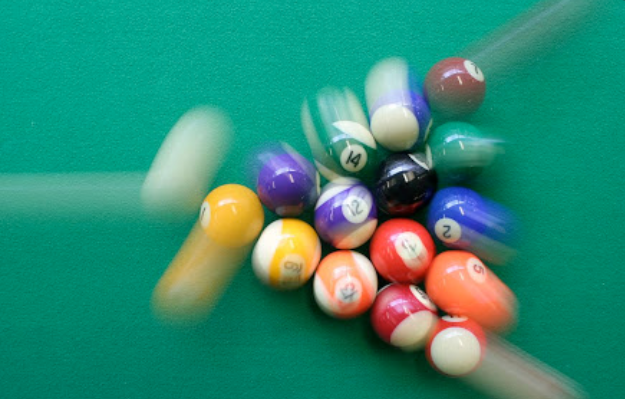 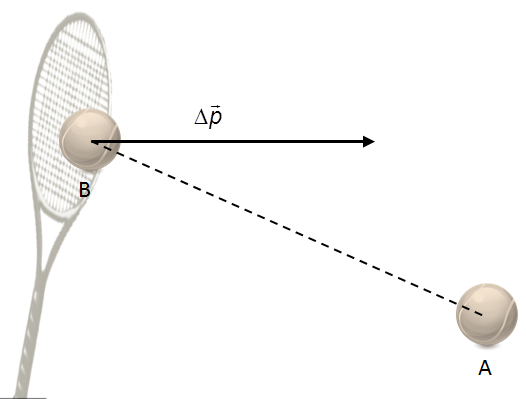 Impuls: Grundlinienschlag Tennis
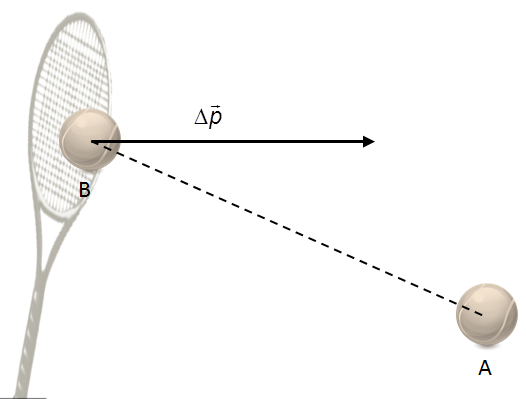 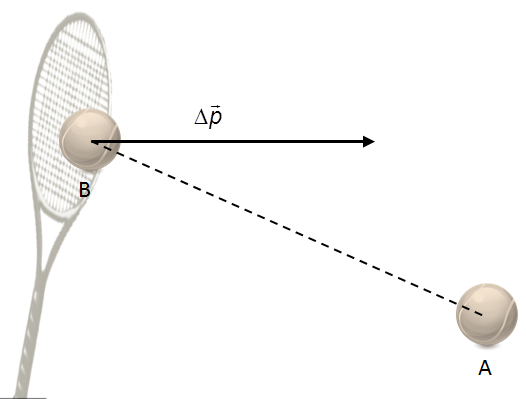 vS1              vB1                              vS2              vB2
Geg: mB 60g; mS 300g; vB1 30m/s (108km/h); vB2 40m/s (144km/h);   	vS1 90 km/h (25 m/s)  
Ges: vS2   
   mB · ΔvB = mS · ΔvS  ΔvS = mB · ΔvB / mS =  60 · 70 / 300 = 14 m/s (50 km/h) 
d.h. der Schläger verliert mehr als die Hälfte seiner horizontalen Geschwindigkeit durch den Ballkontakt (von 25 auf 11 m/s)
Grundlagen Physik: Impuls
Bei welchem Kraftstoß wird die höhere Endgeschwindigkeit erreicht?
F
A
B
t
Impuls
Kann mit einer Kraftmessplatte, welche die Bodenreaktionskraft misst, die Sprunghöhe berechnet werden?

Beim Kugelstoßen wirkt die beschleunigende Kraft ca. 200 Millisekunden. Die Kraft, welche dabei wirkt ist geringer als die Kraft beim Tennisschlag. Der Tennisspieler hat aber nur eine Kontaktzeit von 6 Millisekunden (Kugelstoßen ca. 45ON, Tennisspieler ca. 900N).
Der Bewegungsimpuls des Kugelstoßers ist aber ca. 40 mal größer als der des Tennisspielers.
Arbeit
Wirkt eine konstante Kraft entlang eines Weges, kann die Arbeit als Produkt aus Kraft und Weg (W = F · s) berechnet werden. 

Schließt die konstante Kraft mit der Wegrichtung einen Winkel α ein, so gilt W = F · cos(α) · s. 

Bei einer statischen Krafteinwirkung, das heißt wenn der Körper nicht um einen Weg verschoben wird, ist die mechanische Arbeit gleich Null.
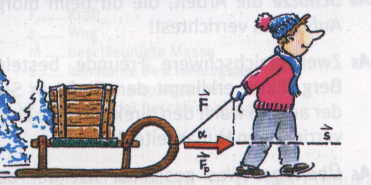 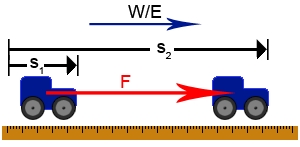 Grundlagen Physik: Arbeit
Zustand 1: 
m  g  h
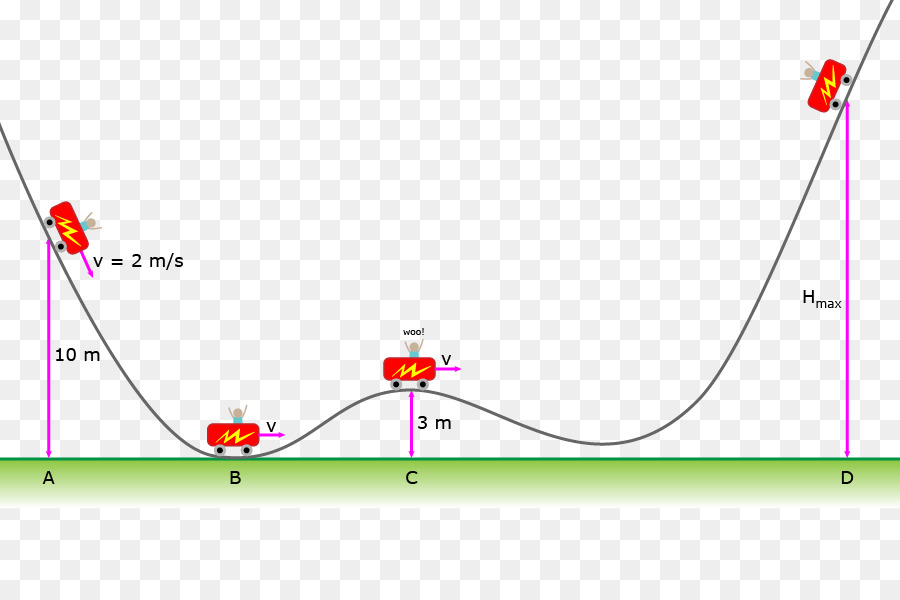 h
Zustand 2: 
m  v²  ½
Grundlagen Physik: Arbeit oder Energie
Arbeit = Kraft  Weg    Einheit ist Nm oder Joule [J]
Die Leistung ist der Quotient aus der verrichteten Arbeit und der dafür benötigten Zeit (P = W / t) und wird in Watt (W) gemessen. 

Die Leistung kann auch mit dem Produkt aus Kraft und Geschwindigkeit  (P = F * v) berechnet werden, wenn beide Größen in die gleiche Richtung zeigen.
Arbeit 	= Kraft  Weg
  
Leistung  	= Kraft  Geschwindigkeit = Arbeit / Zeit
Grundlagen Physik: Beispiele
Hermann Maier - Bradley Mc Gee
2003 Prolog der Tour de France. 
Maier 8:43 min   McGee 7:26 min, 
Parameter: Weg 6.5 km, Körpermasse 72 und 89 kg, Radmasse 7 kg, Höhenunterschied 0 m, Streckenlänge 6.5 km, Reibungskoeffizient 0.005, schädliche Fläche 0.3 und 0.33 m², Luftdichte 1.18 kg/m3
Ermitteln Sie mit „Easy Sport Calc“ die Kraft, Arbeit und Leistung beim Radfahren in der Ebene, bergwärts und beim 50 m Kraulen, ausgehend von einer derzeitigen Weltklassezeit (= 100 %) und erhöhen Sie diese in 50 % Intervallschritten bis zu 300 %. 

Parameter Rad fahren: Körpermasse 66 kg, Radmasse 7 kg, Höhenunterschied 0 m bzw. 600 m, Streckenlänge 6.2 km, Reibungskoeffizient 0.005, schädliche Fläche 0.4 m2, Luftdichte 1.05 kg/m3

Parameter Schwimmen: Körpermasse 66 kg, Radmasse 0 kg, Höhenunterschied 0 m, Streckenlänge 50 m, Reibungskoeffizient 0, schädliche Fläche 0.2 m2 , Wasserdichte 1000 kg/m3
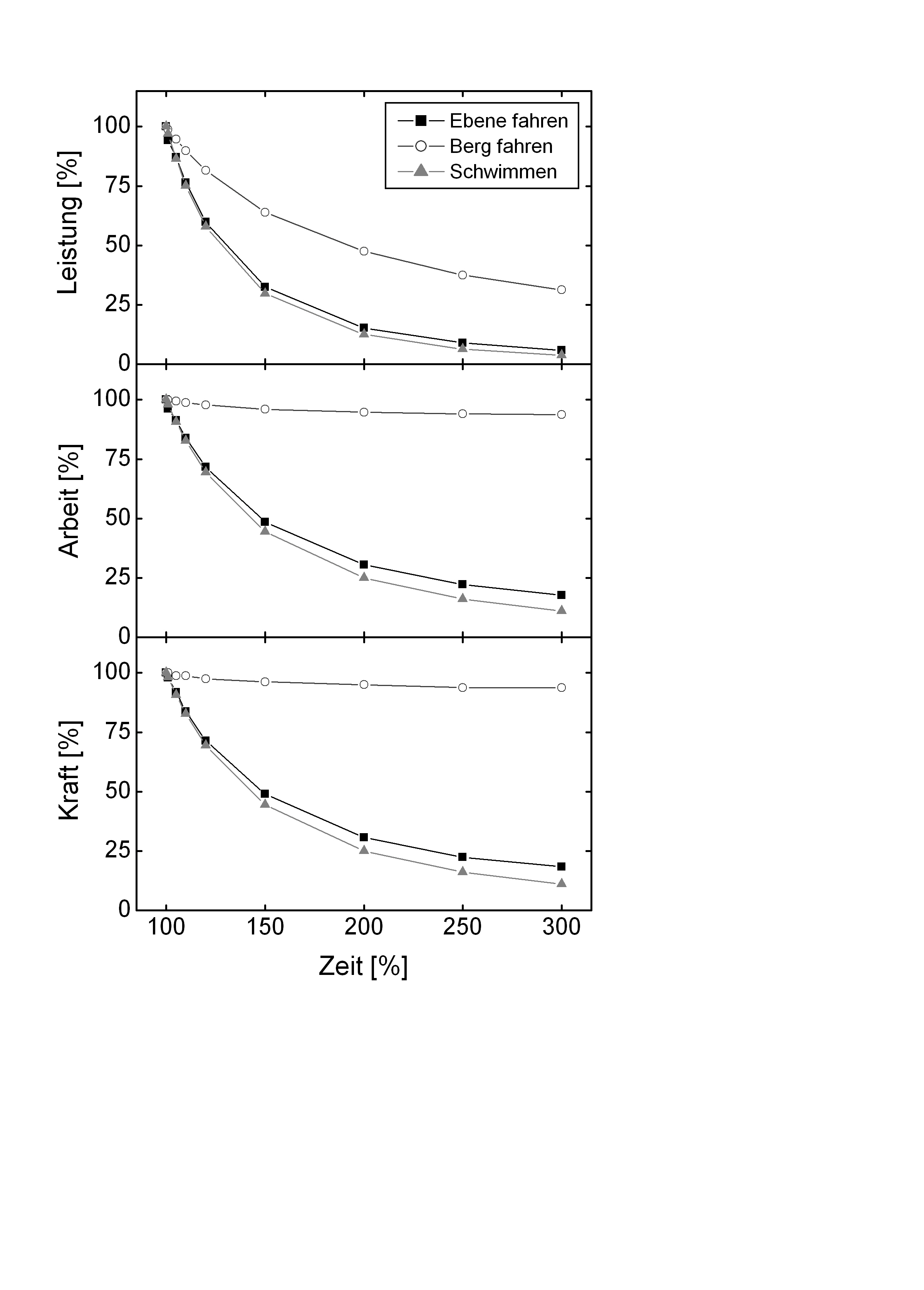 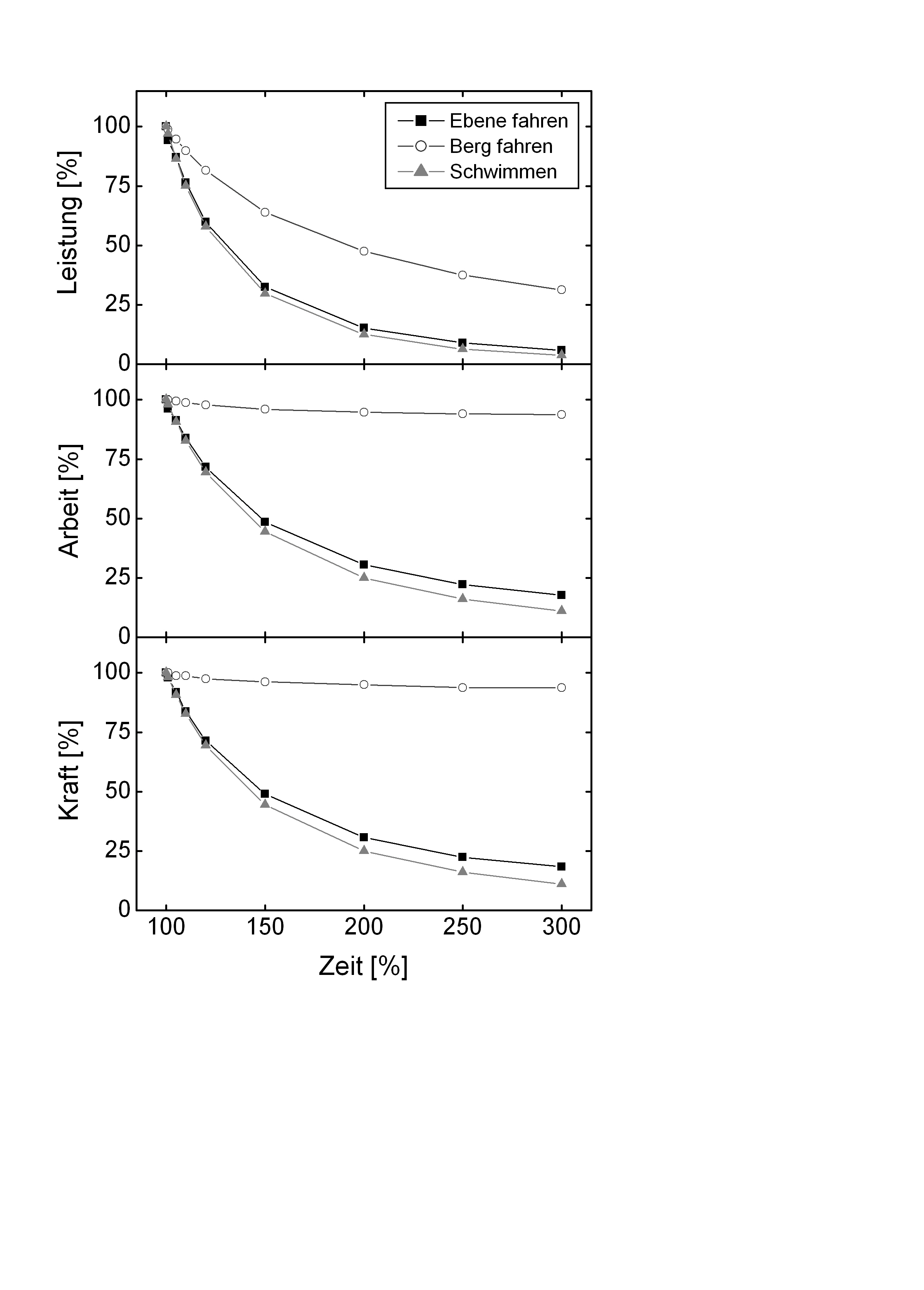 MESSVERFAHREN
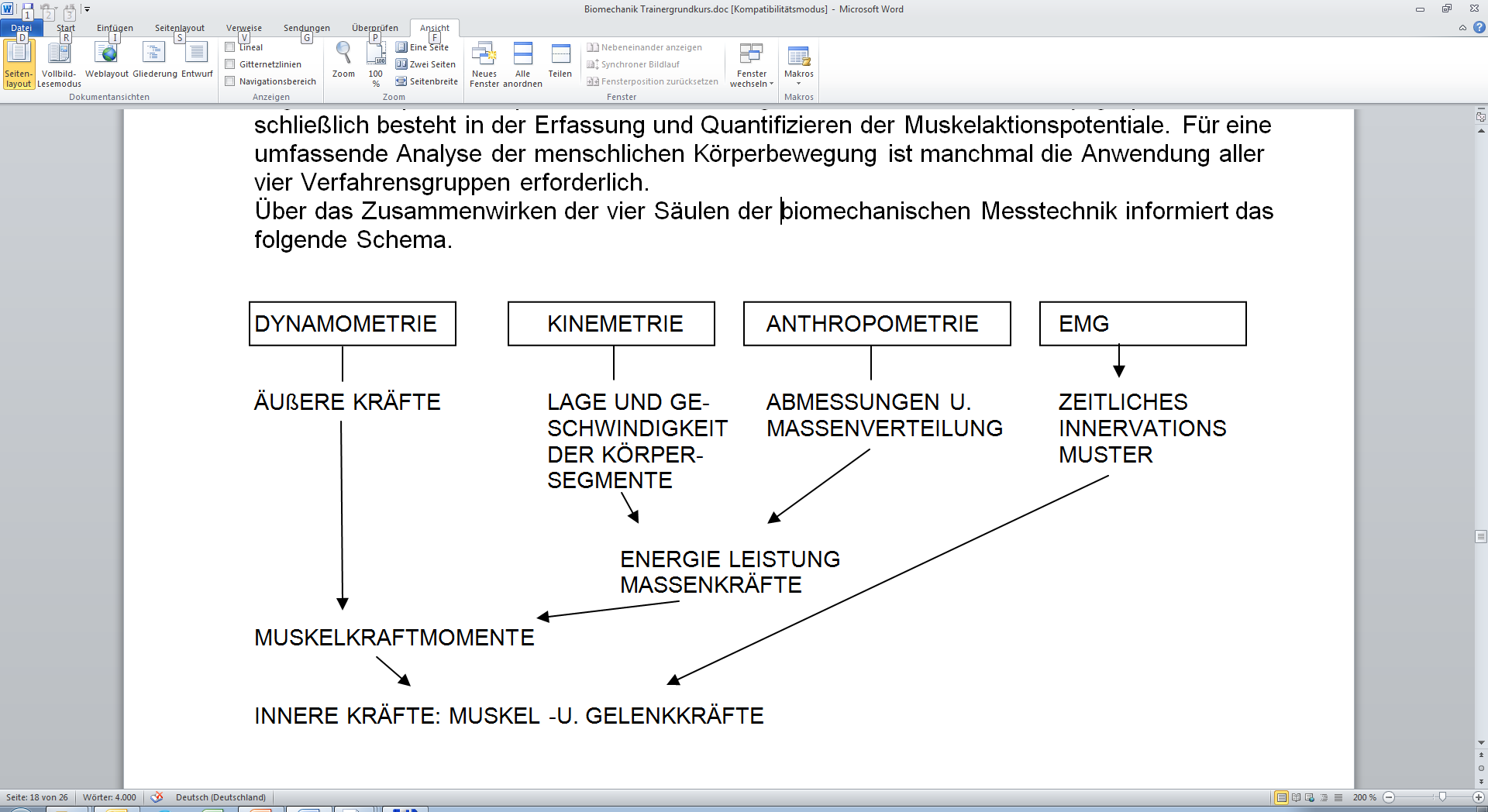 MESSVERFAHREN
Informationszeitpunkt:

Je nach dem Zweck der Messung muss das Messergebnis entweder zeitgleich mit dem Messvorgang verfügbar sein oder es kann zeitversetzt vorliegen, d h. eine mehr oder minder große Zeitspanne zwischen Messung und Vorliegen des Messergebnisses kann toleriert werden ohne den Messzweck zu verfehlen. Dauert die Auswertung und Erstellung der Messergebnisse einen oder mehrere Tage, dann können die Ergebnisse zur fortlaufenden Kontrolle des Trainings und entsprechender Korrekturen der inhaltlichen und zeitlichen Trainingsplanung verwendet werden.
MESSVERFAHREN
Im sportlichen Training dient das Messergebnis häufig zur Bewertung und Korrektur einer Bewegungsausführung. Soll das Ergebnis in der Trainingseinheit noch verfügbar sein, dann muss es zeitlich in der Größenordnung von Stunden vorliegen. Wird das Messergebnis in Zusammenhang gebracht mit dem subjektiven Empfinden  des Athleten dann muss das Ergebnis innerhalb weniger Sekunden vorliegen. Dient die Messung schließlich zur fortlaufenden Kontrolle und Steuerung während der Bewegung durch den Athleten selbst  dann muss das Messergebnis praktisch zeitgleich mit der Messung für den Athleten wahrnehmbar sein.
MESSVERFAHREN
Personeller und materieller Aufwand:

Der materielle Aufwand, besonders die Gerätekosten wachsen meist überproportional mit zunehmender Genauigkeit und Komfort der Mes­sung. Je einfacher die Messeinrichtung aufgebaut ist, desto weniger muss auf geschulte Fachkräfte zurückgegriffen werden. Im allgemeinen erfordern komplexe Messaufgaben in der Biomechanik einen erheblichen personellen und materiellen Aufwand.
Kinemetrie
Videokamera z.B. Sony AX53 4K:
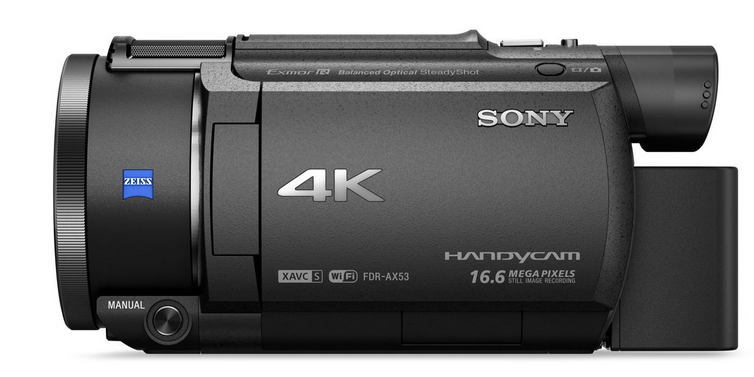 Highspeed Movie
	- 1920 × 1080 (100p)
	- Videos liegen in komprimierter Form vor
  4K - Video
	- 3840 × 2160 (25p)
 20-fach optischer Zoom
 Mechanischer Bildstabilisator
 Verschlusszeit 1 / 6 bis 1 / 10 000
 Hohe Lichtempfindlichkeit (ISO): bis 1 600
 Motion Shot Video


Software zum Analysieren: 
	Kinovea  / Max Analyse/	VirtualDub2

Zukunft: Computer Vision zur Bestimmung der Bewegungsdaten
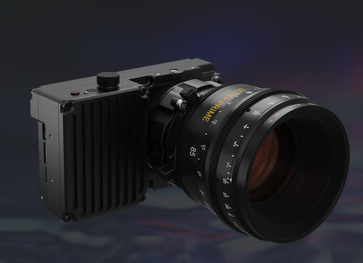 Kinemetrie
High Speed Kamera Freefly Wave
Highspeed Movie z.B.
	- 2000 × 1080 (1500 Bilder pro Sekunde)
	- Videos liegen in komprimierter Form vor
	- Einsatz z.B. für Materialoptimierung

https://freeflysystems.com/wave
High Speed -  Excurs Bewegungsunschärfe
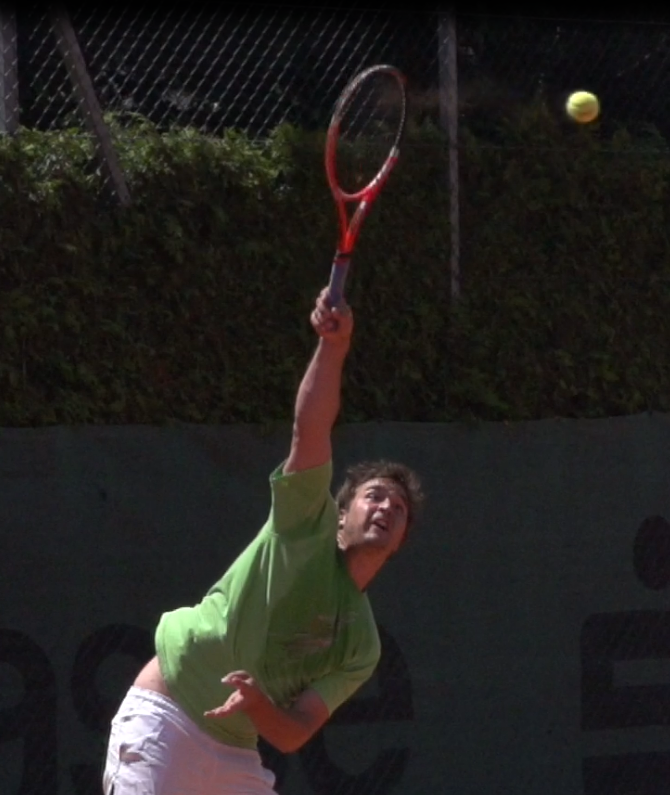 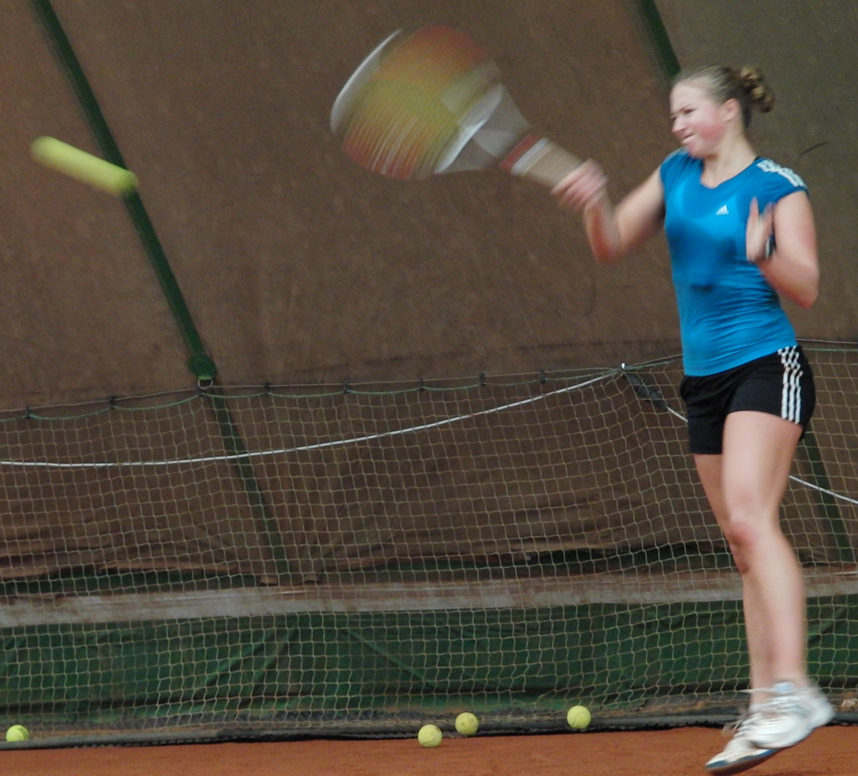 Exkurs:   Lichtempfindlichkeit
Bei höherer Lichtempfindlichkeit kann bei gleicher Belichtungszeit in dunklerer Umgebung fotografiert werden, oder bei gleicher Helligkeit kann die Belichtungszeit reduziert werden.

Die Lichtempfindlichkeit wird heute meist in ISO angegeben.

Je höher die Zahl, desto weniger Licht benötigt man beim Fotografieren, desto schlechter wird aber i.d.R. auch die Bildqualität (Körnung bzw. Rauschen).
Excurs: Schärfentiefe oder Tiefenschärfe
http://www.foto-kurs.com/kamera-blende.php
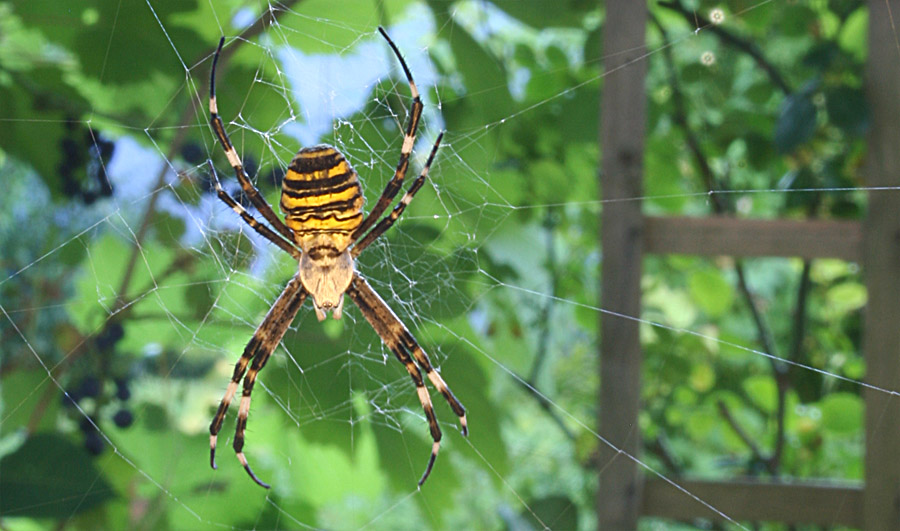 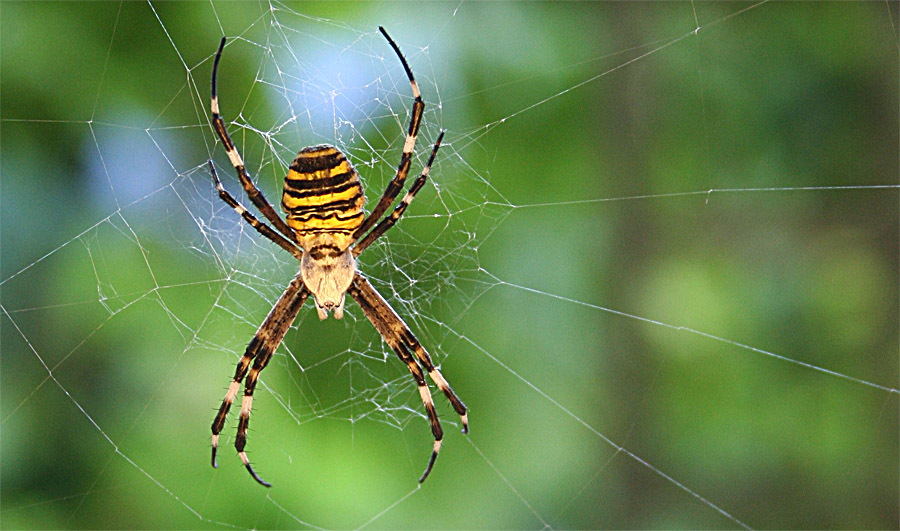 Hohe Tiefenschärfe                              Geringe Tiefenschärfe

Fokussiert auf Spinne – Schärfentiefe entscheidend ob Hintergrund scharf oder unscharf erscheint
Kinematrie: Darstellungsmöglichkeitenvon Videoaufnahmen
Overlaytechnik
Head to Head
Reihen- und Serienbilder
[Speaker Notes: Die Videoanalyse. Zwei Beispiele möchte ich gerne zeigen. Die erste ist die Overlaytechnik. Zur Demonstration ein kurzes Video.....]
Kinemetrie: Head to Head und Overlay - Kinovea
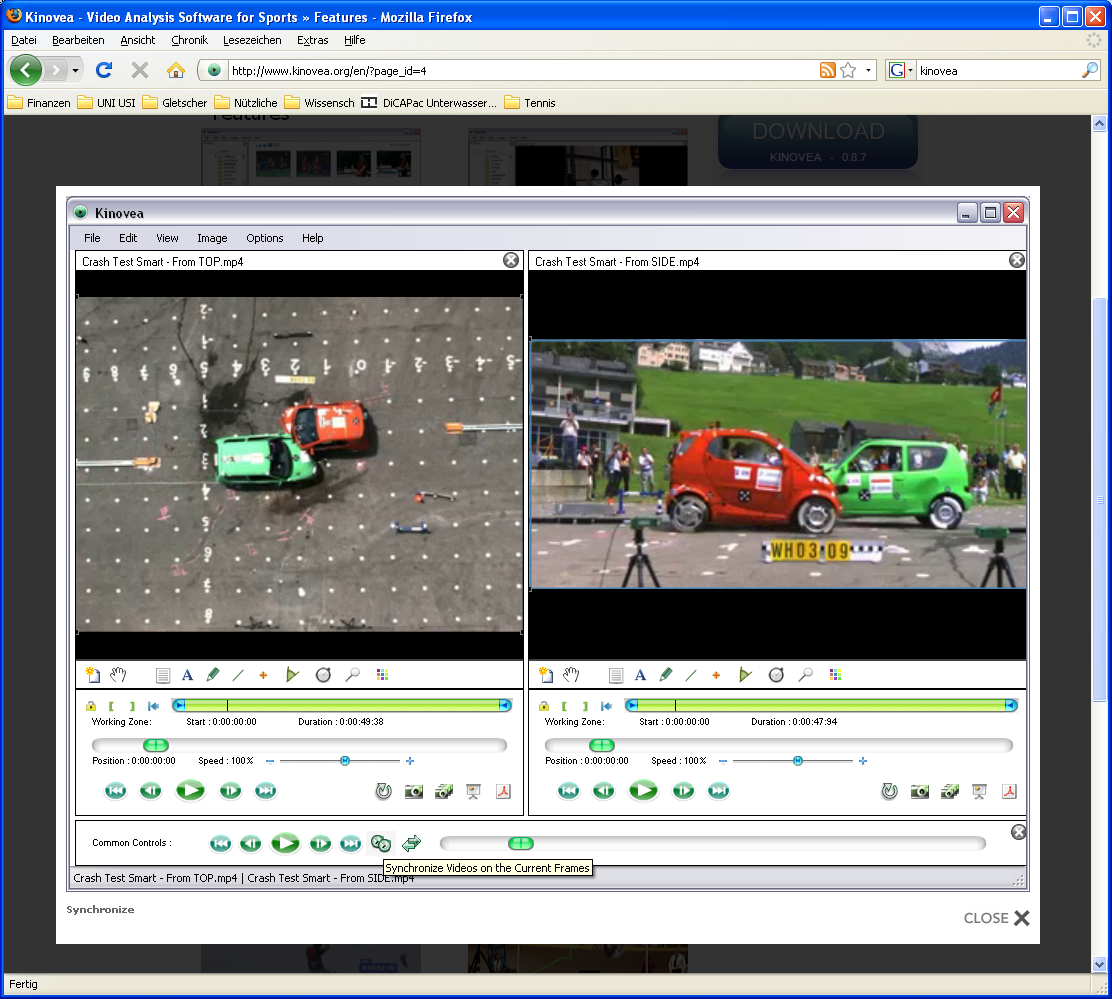 [Speaker Notes: Der Vorteil dieser Methode ist der direkte Vergleich. Als Nachteil kann der relativ große Aufwand zur Erstellung dieser Sequenzen angeführt werden und dass bei einer Person meist Körperteile schlecht sichtbar sind.]
Kinemetrie: Head to Head und Overlay – Kinovea - Auswertemöglichkeiten
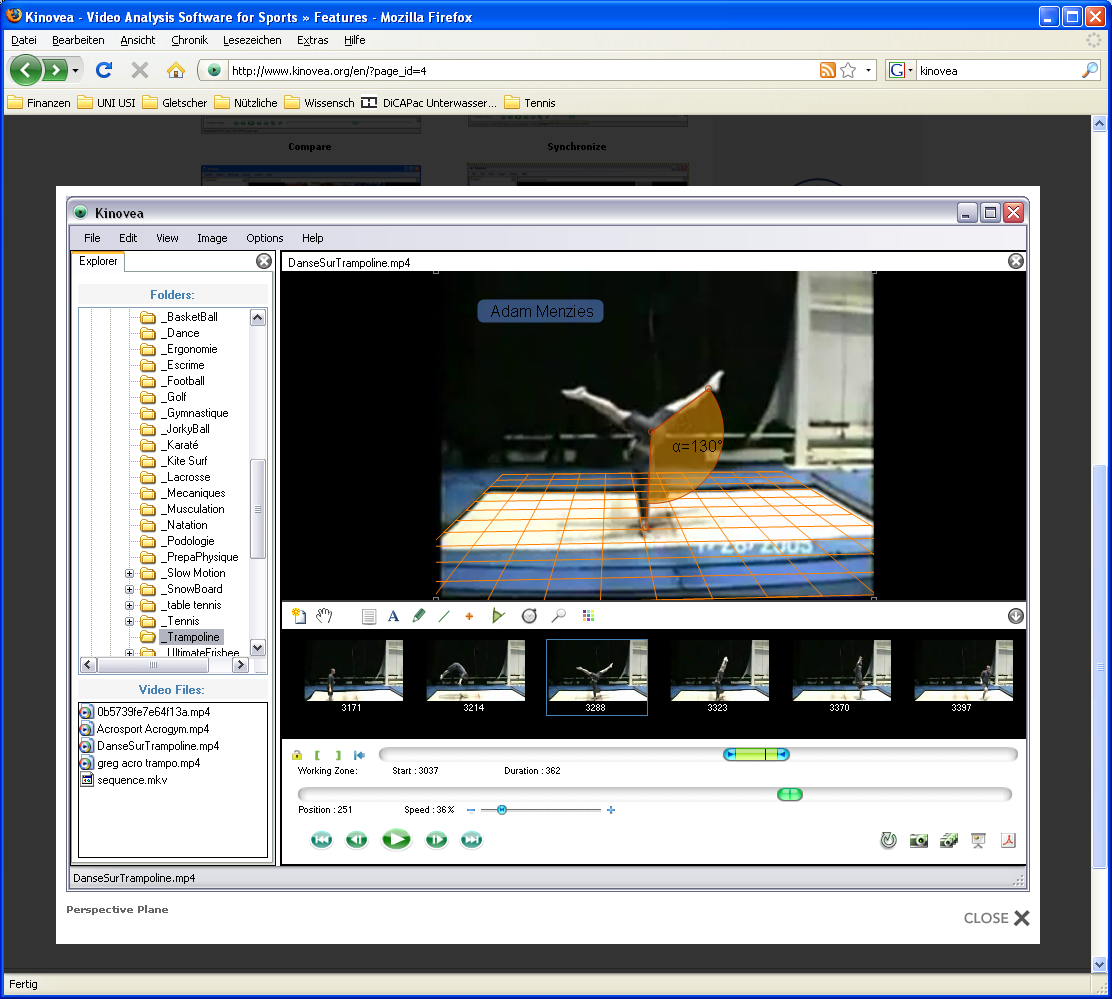 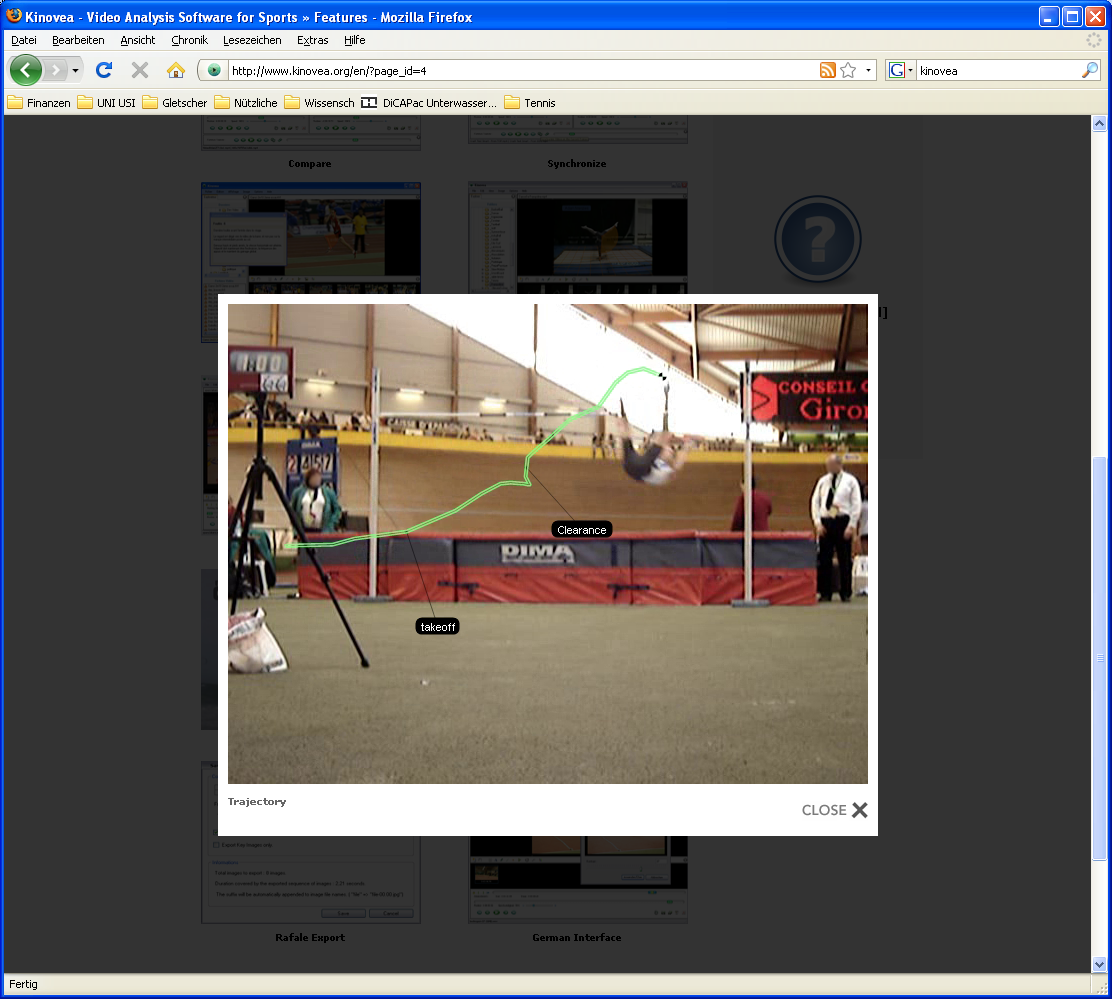 [Speaker Notes: Der Vorteil dieser Methode ist der direkte Vergleich. Als Nachteil kann der relativ große Aufwand zur Erstellung dieser Sequenzen angeführt werden und dass bei einer Person meist Körperteile schlecht sichtbar sind.]
Kinemetrie: Reihenbilder
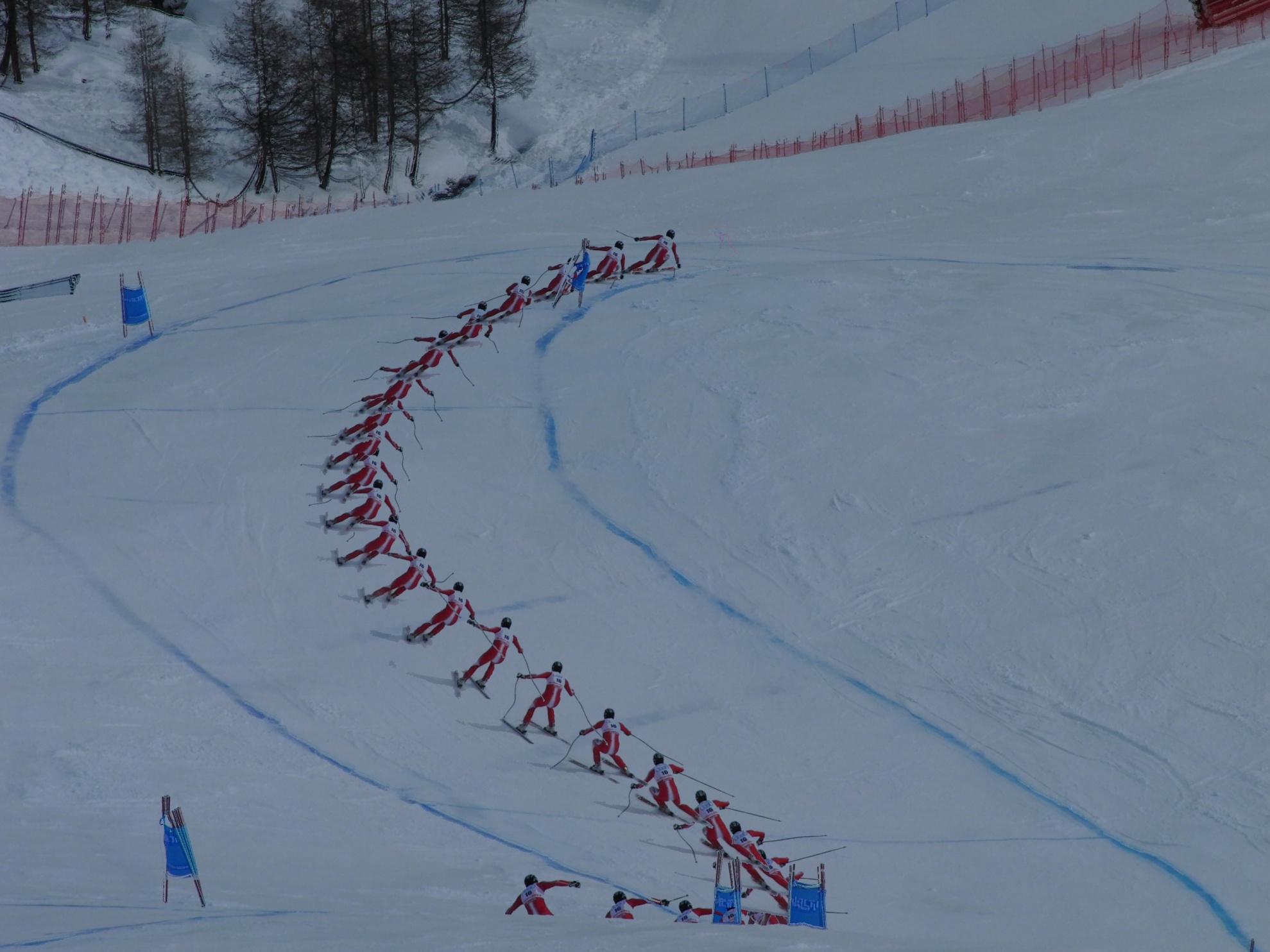 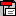 [Speaker Notes: Die Videoanalyse. Zwei Beispiele möchte ich gerne zeigen. Die erste ist die Overlaytechnik. Zur Demonstration ein kurzes Video.....]
Kinemetrie: Reihenbilder
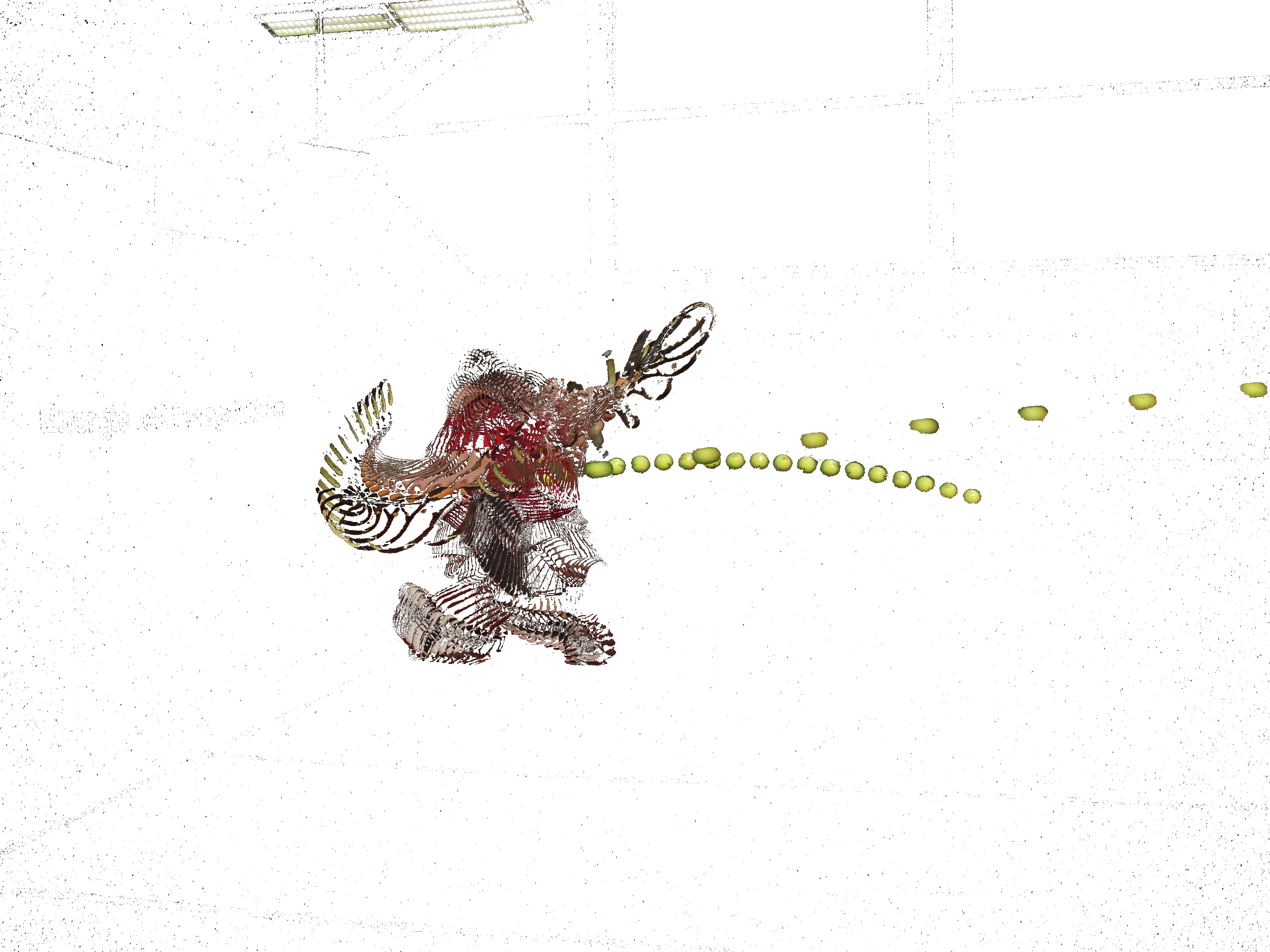 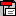 [Speaker Notes: Die Videoanalyse. Zwei Beispiele möchte ich gerne zeigen. Die erste ist die Overlaytechnik. Zur Demonstration ein kurzes Video.....]
Kinemetrie: Serienbilder
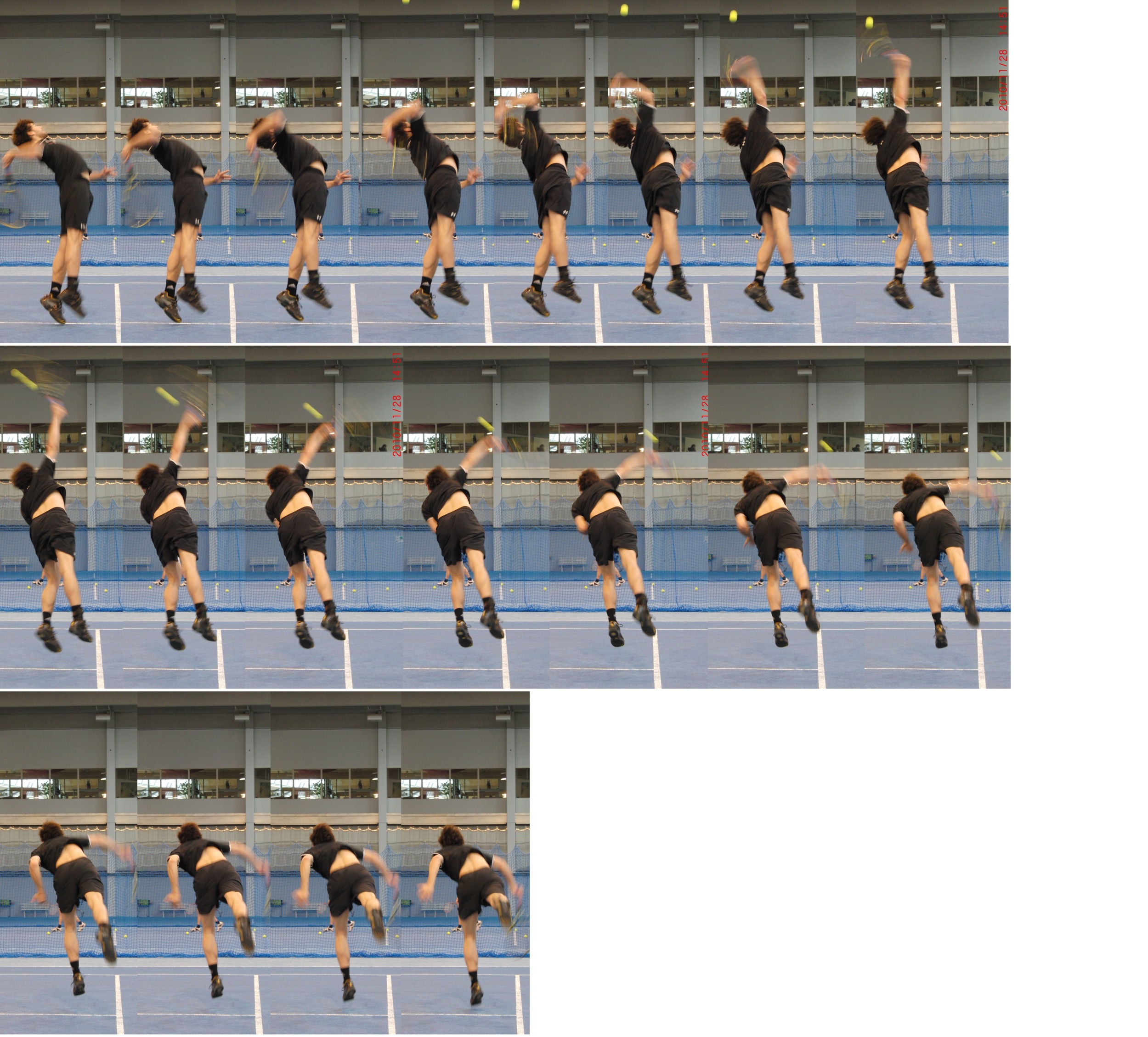 [Speaker Notes: Die Videoanalyse. Zwei Beispiele möchte ich gerne zeigen. Die erste ist die Overlaytechnik. Zur Demonstration ein kurzes Video.....]
Reihenbild Fettner 1
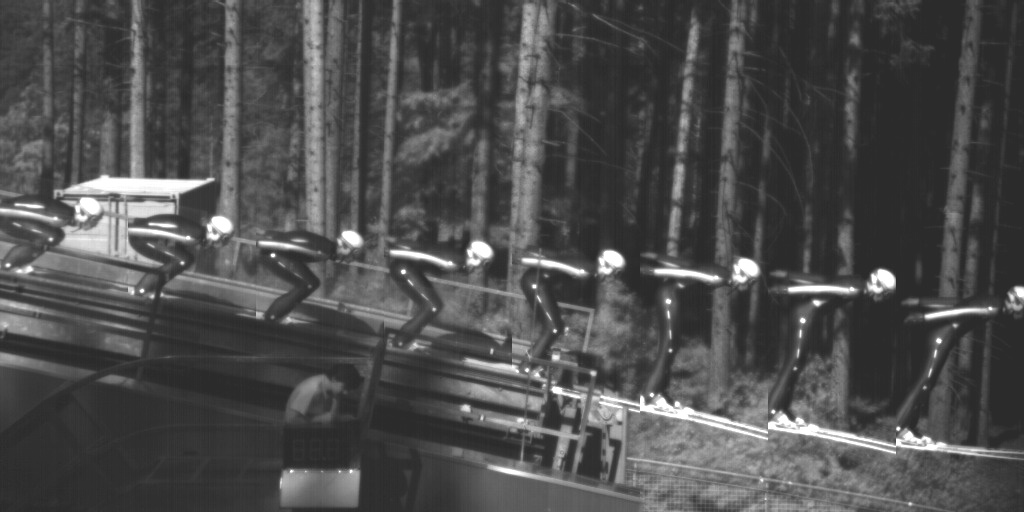 3d – Bewegungserfassung mit Videoaufnahmen: Keypoint detection
Keypoint detection = automatisches Erkennen von Gelenksmittelpunkten (Bewegungen) in 2d und 3d

https://www.linkedin.com/posts/visionarynet_artificialintelligence-machinelearning-ml-activity-7035159858131681280-yv4x?utm_source=share&utm_medium=member_ios

		
Erspart einem die Digitalisierung! 
	leider nicht immer genau genug
	Softwareprodukte verbessern sich rasch
	Wahrscheinlich „die Bewegungserfassung der Zukunft“
IMU: Inertiale Messeinheit 
LPMS-B2mit Bluetooth Verbindung
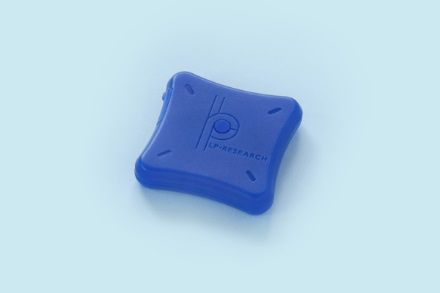 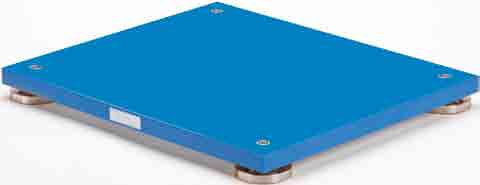 Dynamometrie: Kraftmessplatte Systemmerkmale
Messen von beliebig wirkenden 3d-Bodenreaktionskräften, Momenten und dem Kraftangriffspunkt

Kraftverlauf wird in Echtzeit gemessen

Die Messdaten lassen sich exportieren und in andere Analyseprogramme importieren
Dynamometrie: Kraftmessplatte
Typische Anwendungen:
Sprungkrafttest
Kraftverlauf bei einem Schritt
Exakte Bestimmung Gelenksmomente
Leistungsdiagnose 
Tapping Test
Dynamometrie: Kraftmessdosen
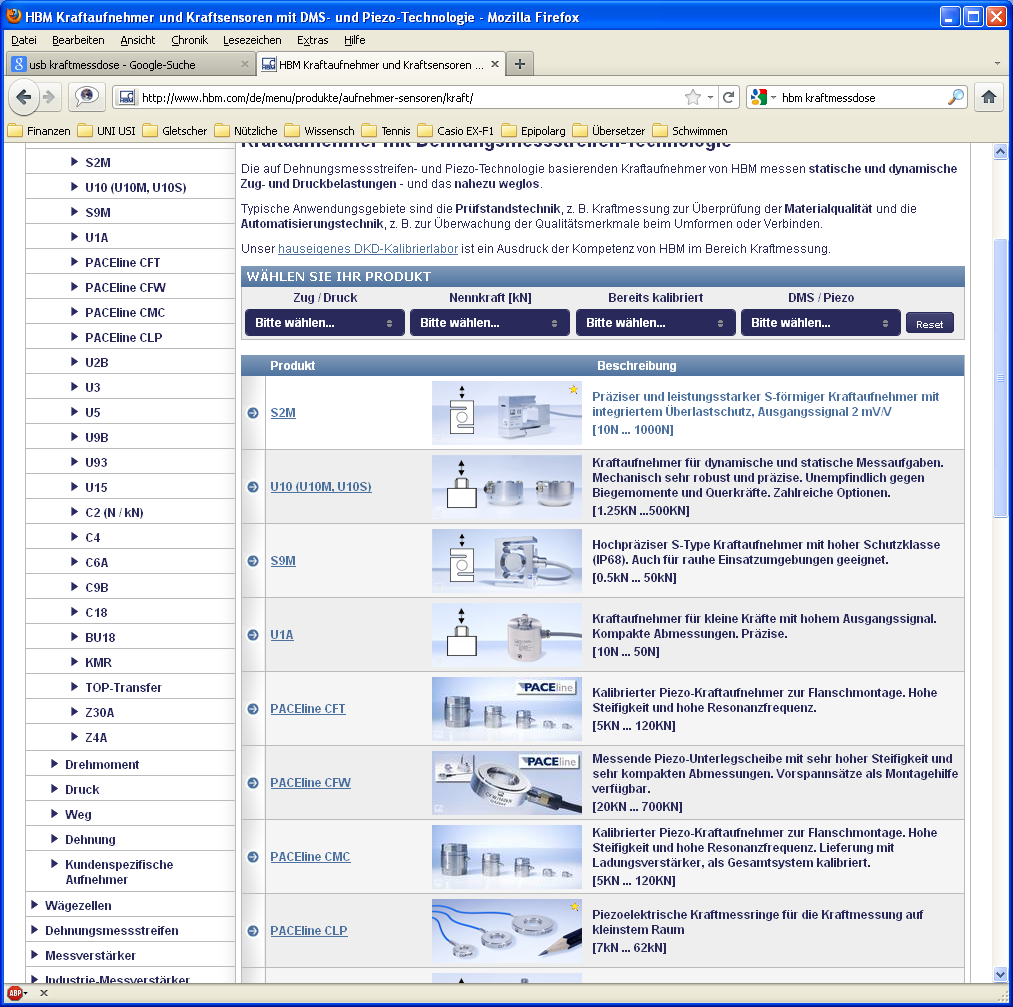 Dynamometrie: Skidynamometer
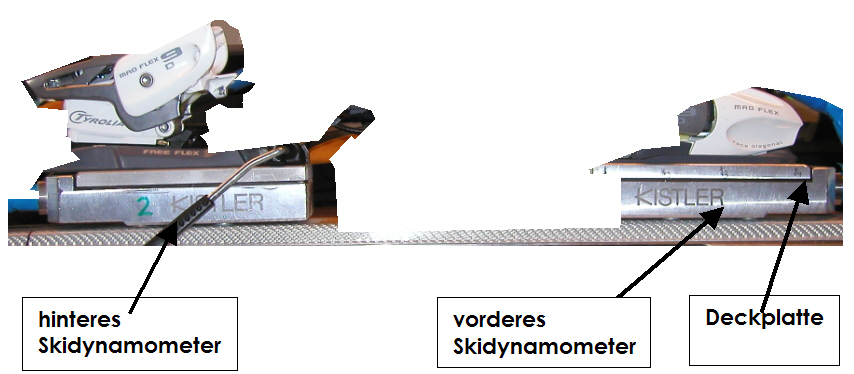 Dynamometrie: Druckmesssohlen
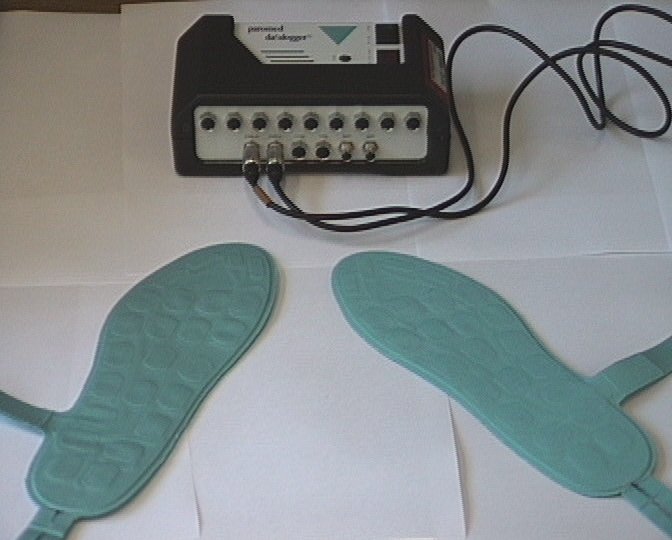 Datenlogger
Druckmess-
sohlen mit
24 - 100 
Sensoren
je Sohle
[Speaker Notes: Mit Druckmesssohlen kann die Bewegung des Fusses genau analysiert werden. Je nach Anbieter hat eine Drucksohle zwischen 8 bis 80 Drucksensoren.]
Dynamometrie: Druckmesssohlen
Druck wird an mehreren Stellen zwischen Schuhsohle und Fuß gemessen.
Messfrequenz: 100 – 300 Hz
Messsensoren: 8 – 100 Sensoren pro Sohle
Nachteil: Haltbarkeit ist beim Skifahren gering
			Teuer
Dynamometrie: Kabellose Druckmesssohlen
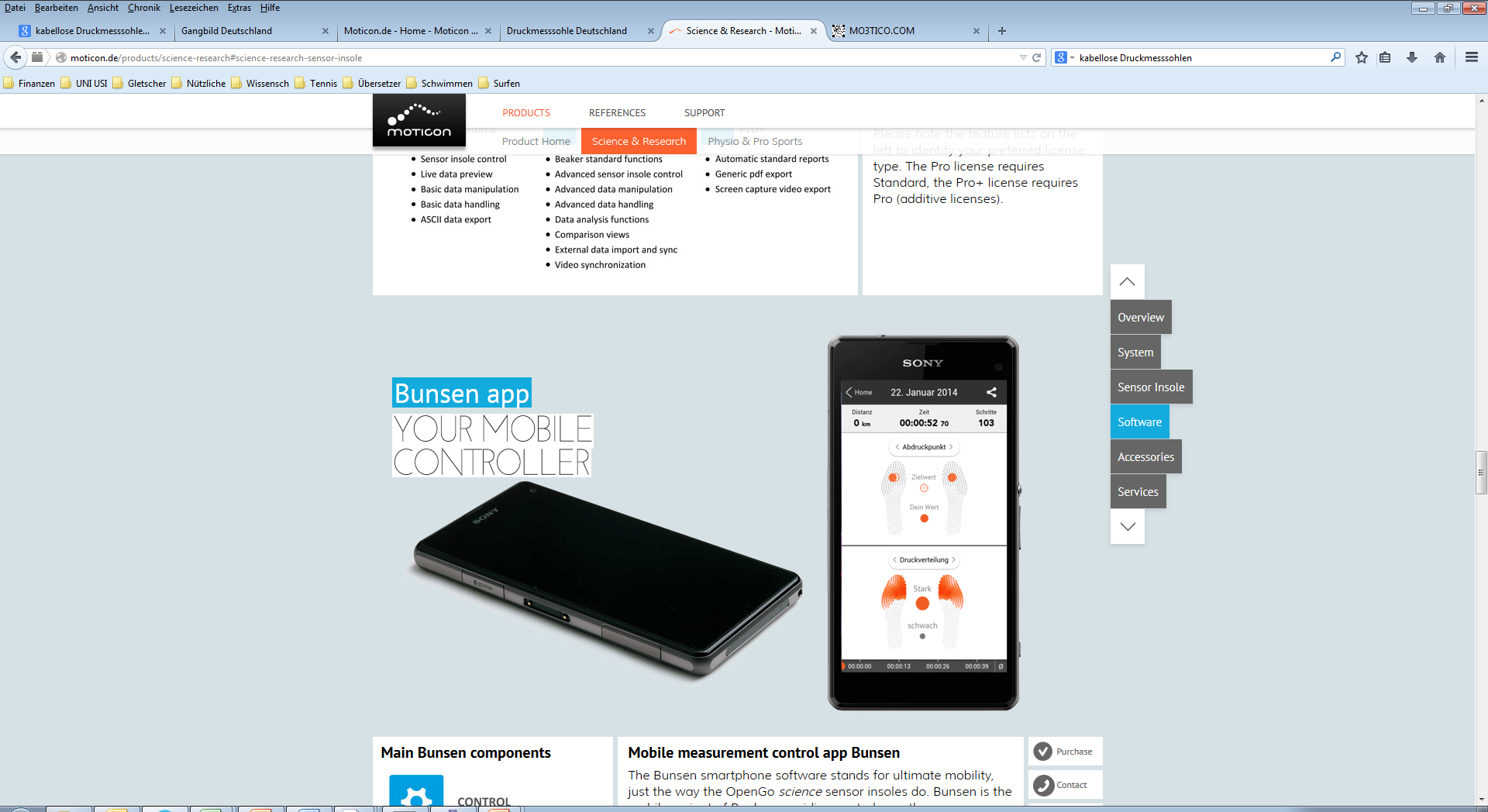 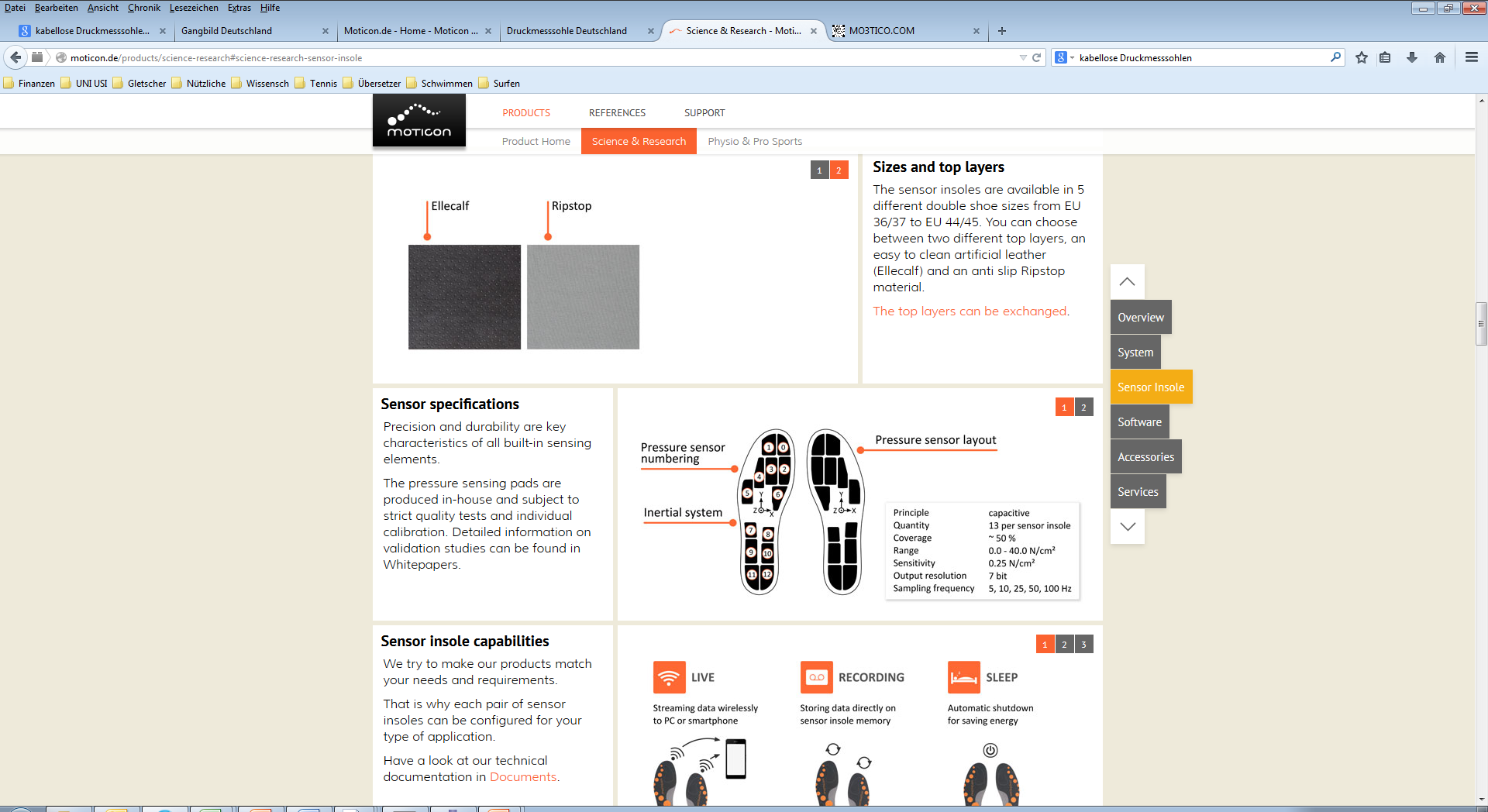 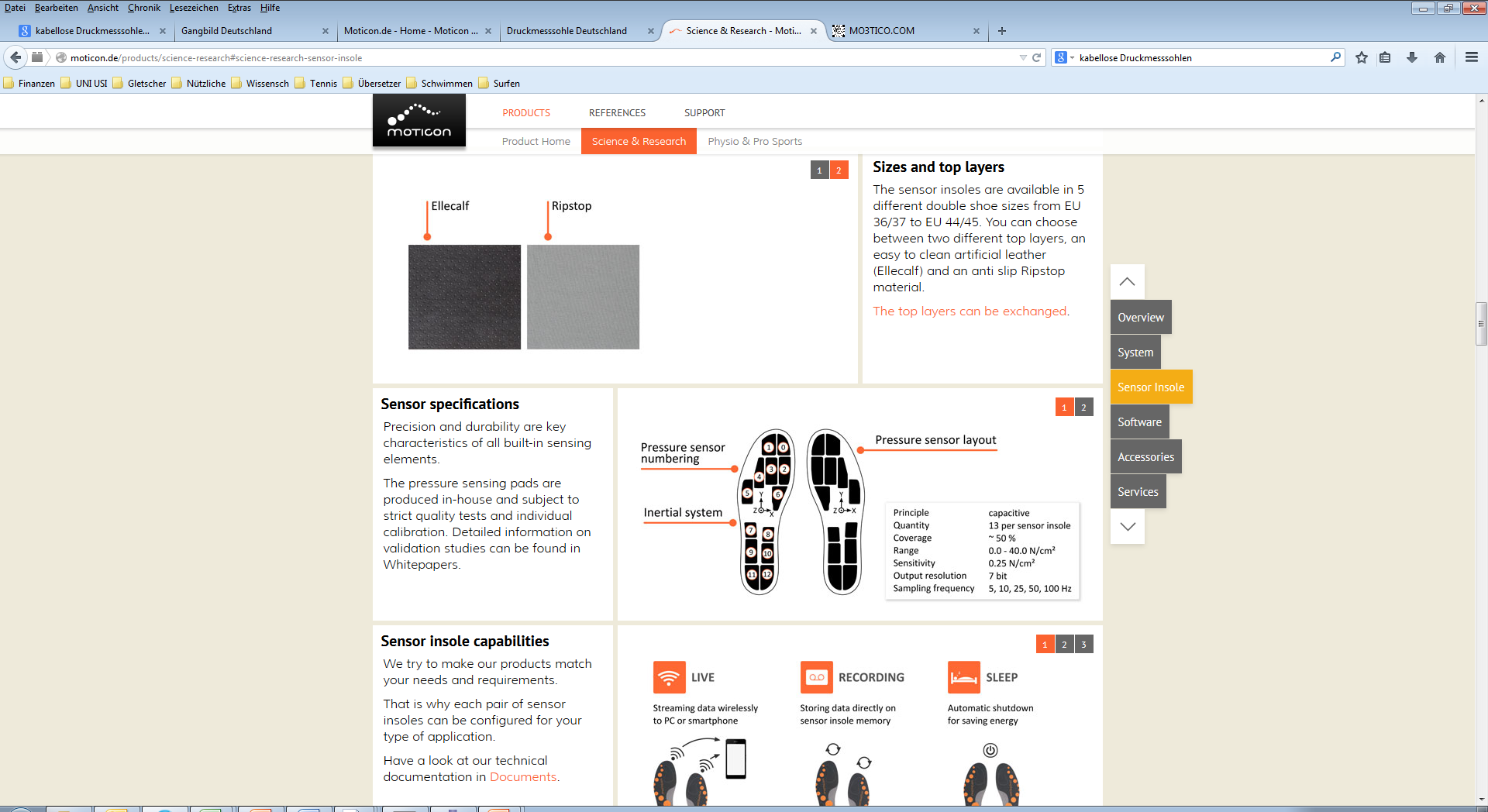 Mehrere Messsysteme
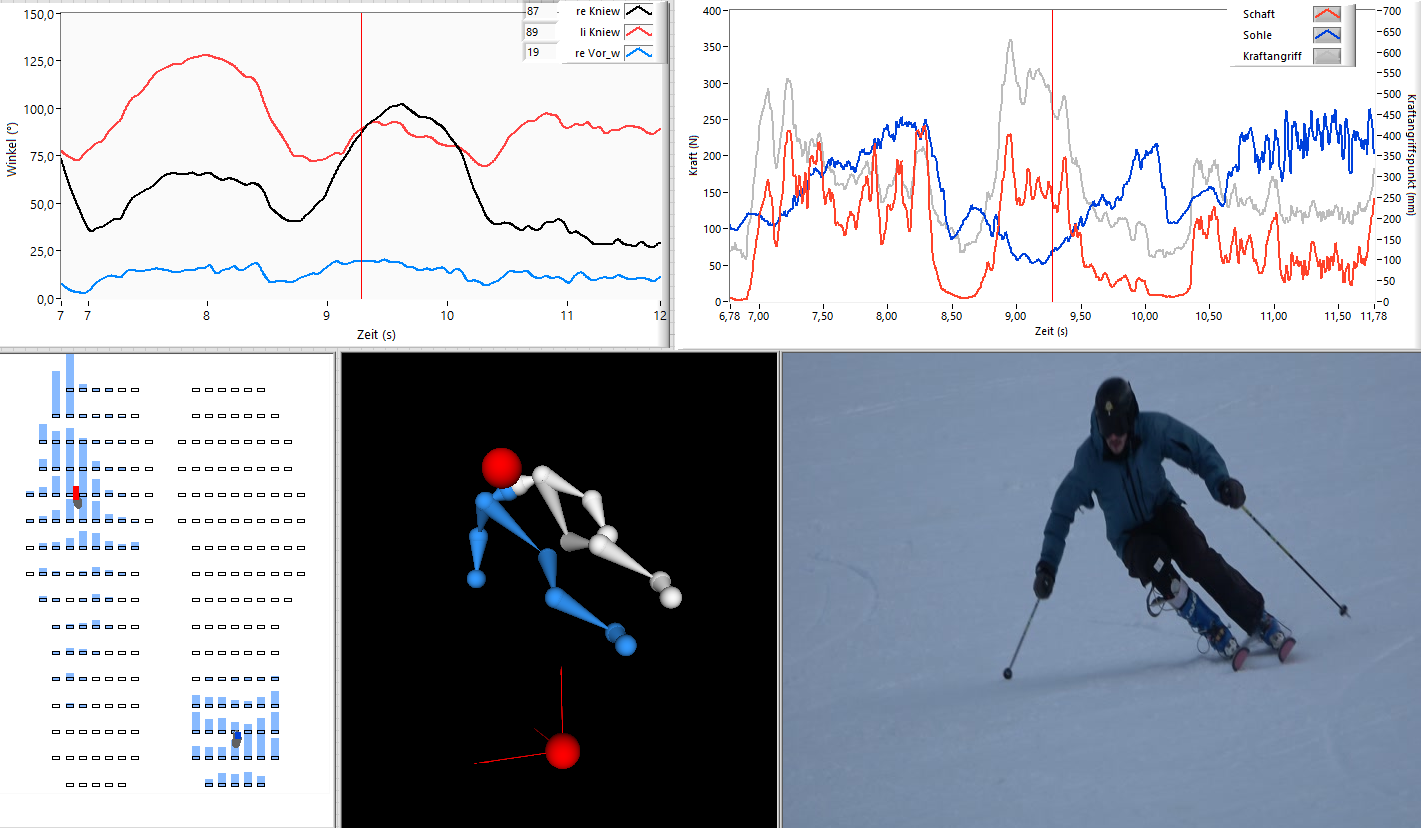 Kinemetrie: Bewegungserfassung
Möglichkeiten der Erfassung: 
	- Messsysteme mit passiven Markern und Kameras
		Beispiele: Vicon, Motion Analysis
	
    - Messsysteme mit aktiven Markern
		Beispiel: Lukotronic
[Speaker Notes: Möchte man eine Bewegung präzise beschreiben, so benötigt man die Raumkoordinaten von den Gelenkspunkten. Um diese zu messen sind aufwendige Messverfahren notwendig. Drei Möglichkeiten möchte ich dazu vorstellen. Mit Video- oder Filmkameras können Bewegungen gefilmt werden und die Position der Marker (dies sind einfach Markierungen am Körper) kann online (mindestens drei Kameras sind dafür notwendig) ermittelt werden.]
3d – Bewegungserfassung: Mit inertialen Messgebern Beispiel Xsens
http://www.xsens.com/en/mvn-biomech
MVN BIOMECH
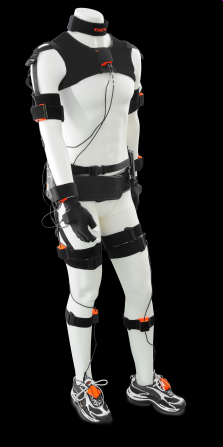 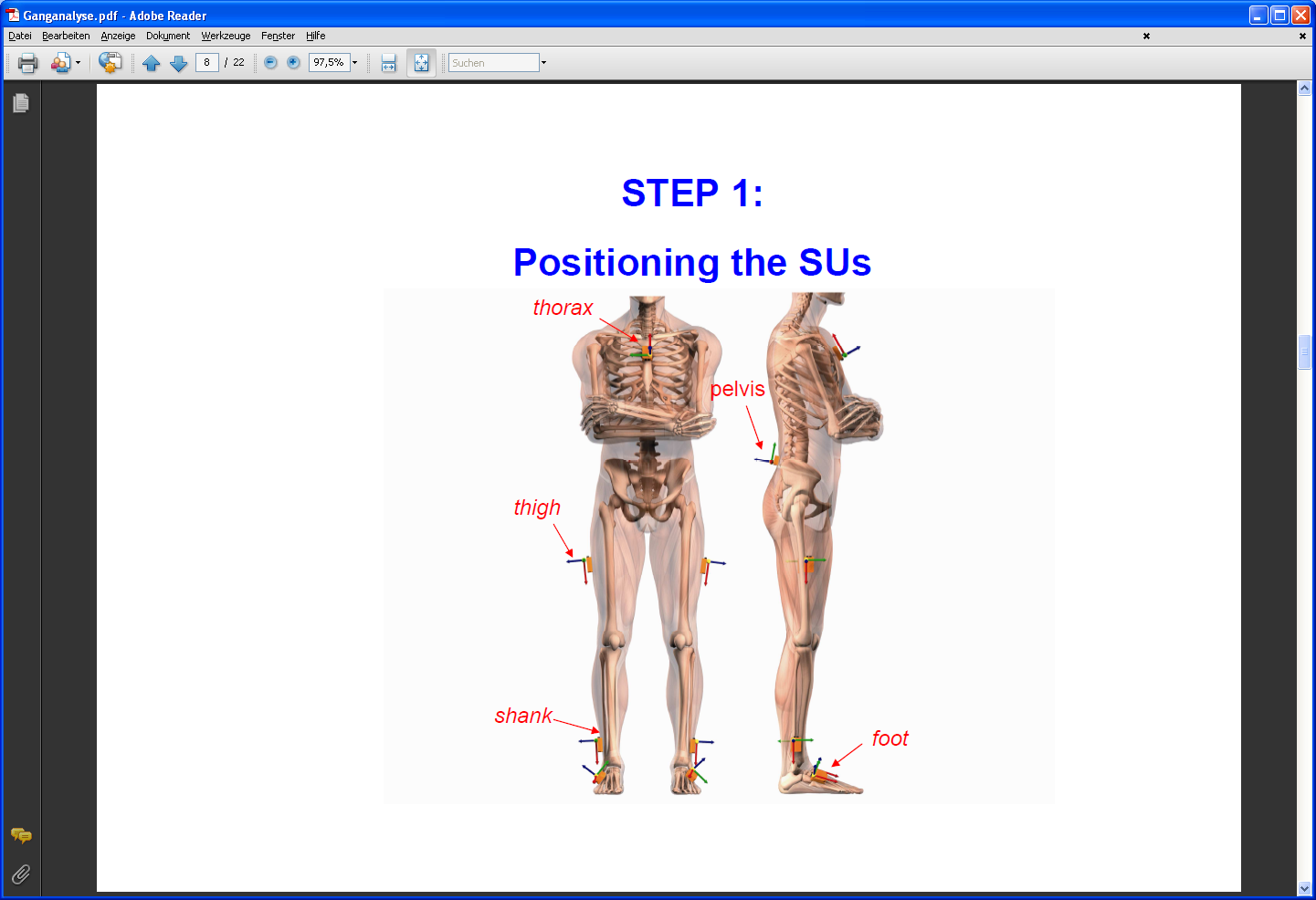 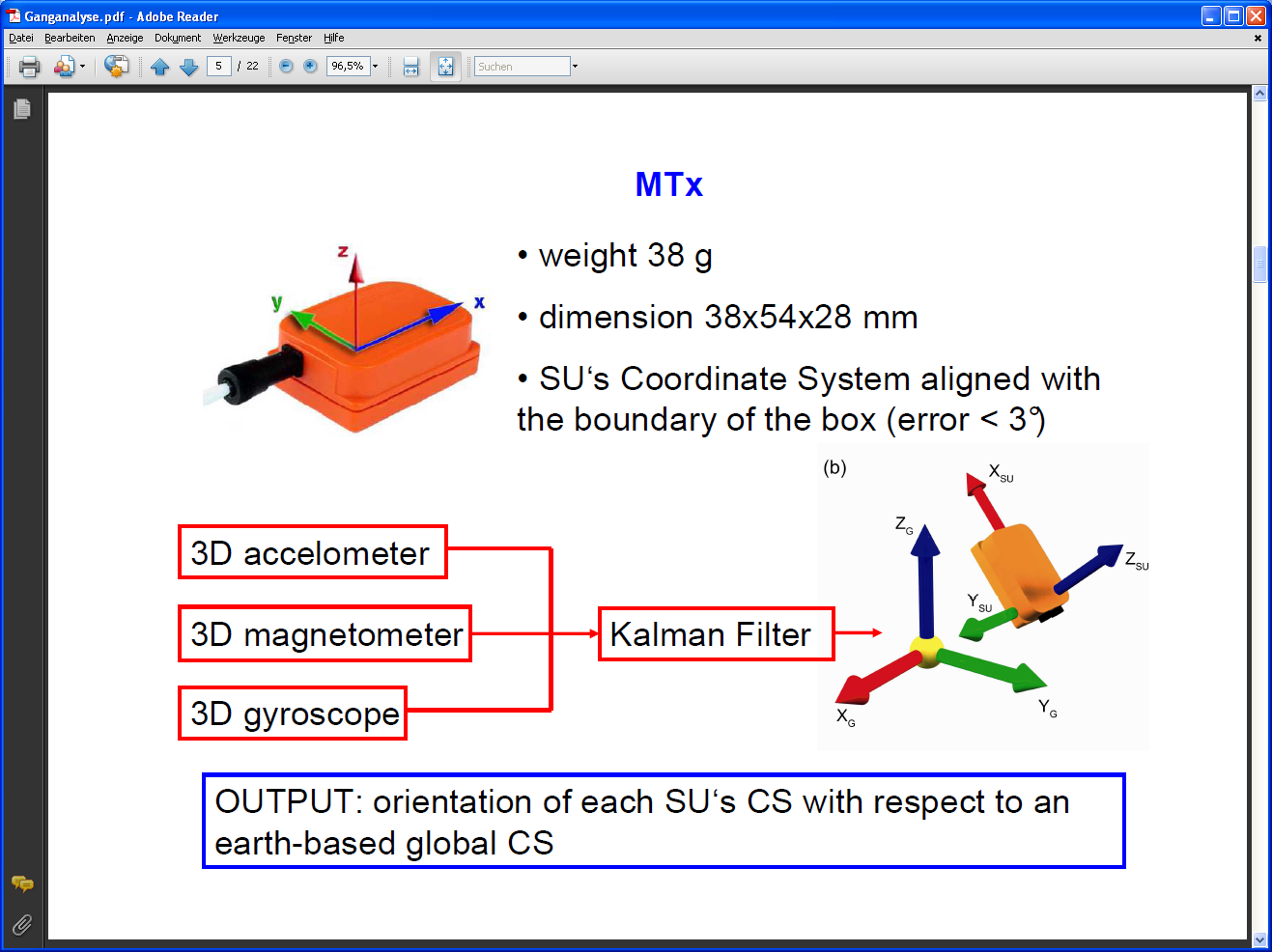 SU…Sensor Units
http://updates.polar.com/2014/11/swimming-metrics-available-with-pool-swimming-profile/
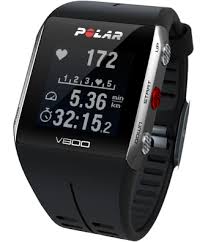 Swimming metrics lets you analyze each swimming session and monitor your performance in the long run. When using the Pool swimming profile V800 measures your time, distance and speed, counts strokes per minute, gives you a SWOLF score and identifies your swimming style during your session.
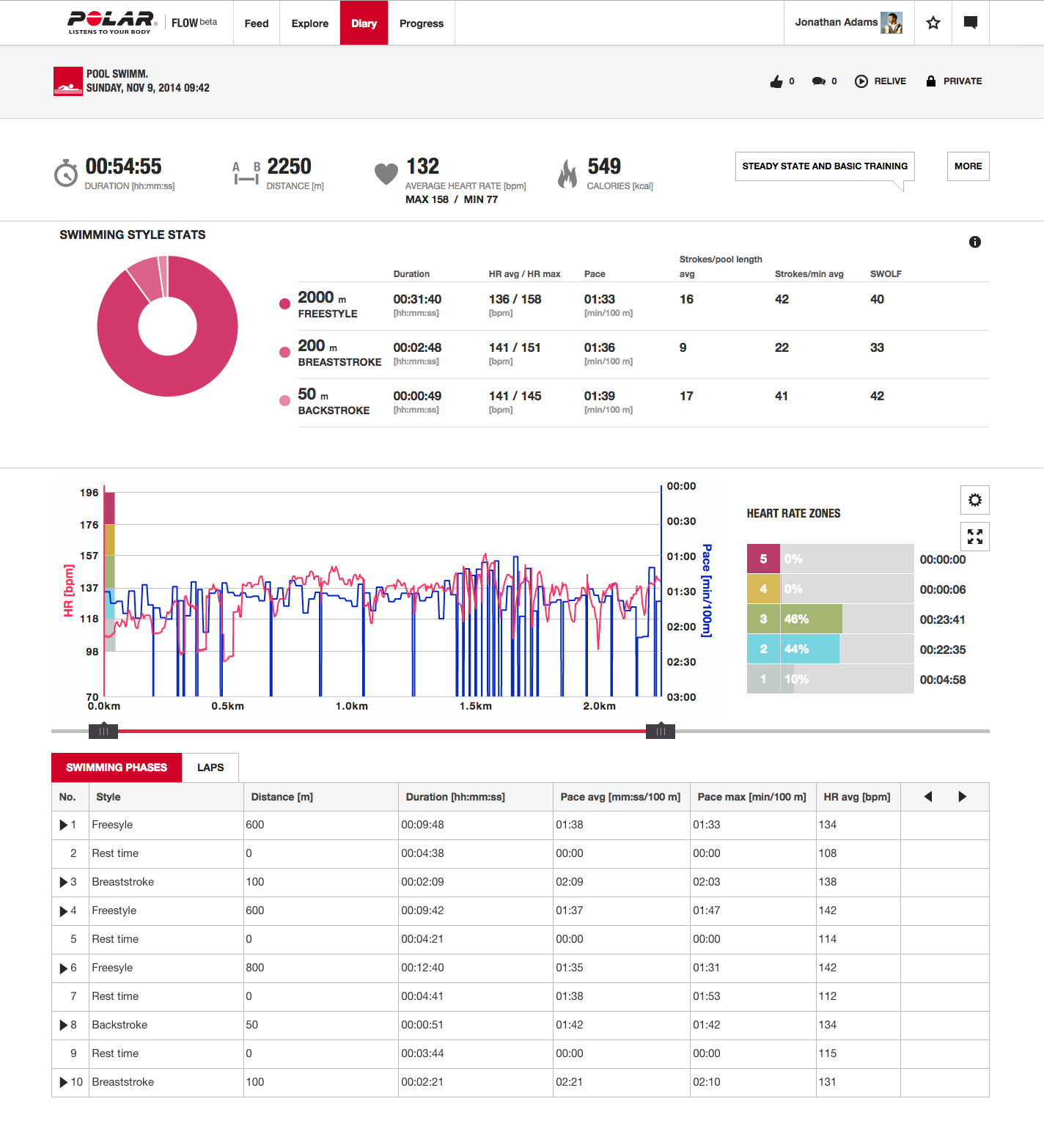 Kinemetrie: Bewegungsanalyse - 2DBsp.: Kraularmzug
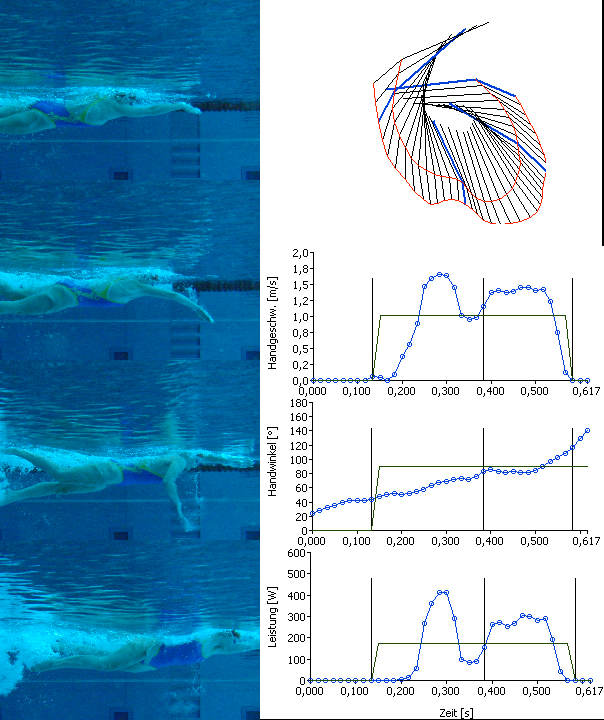 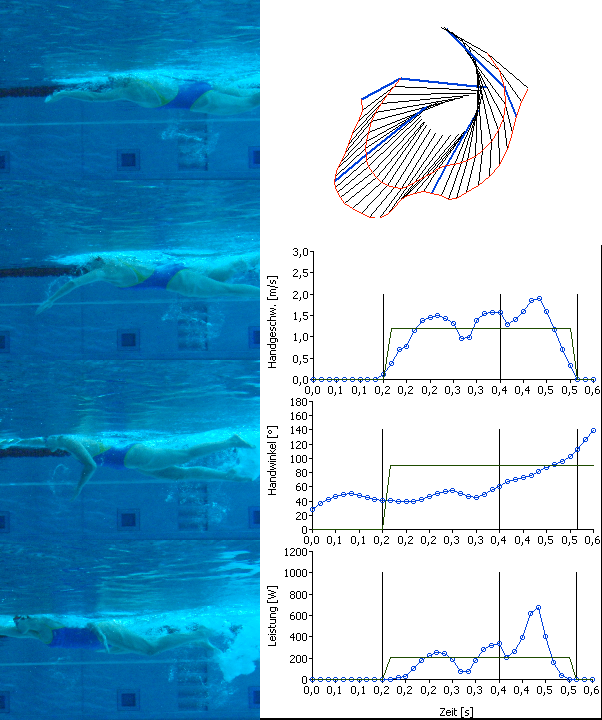 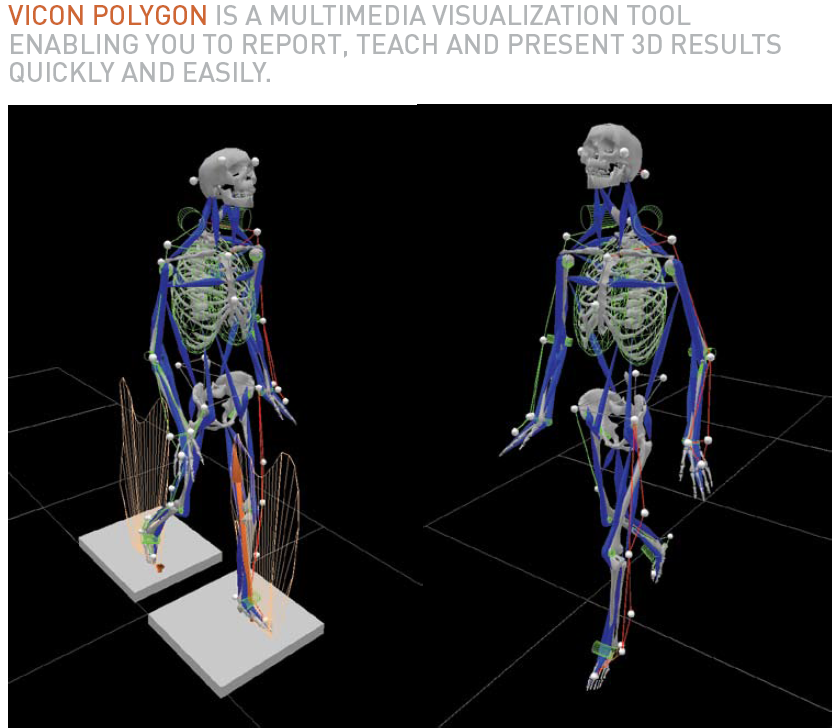 Die Elektromyografie (EMG) ist eine Diagnostik in der Neurologie, bei der die elektrische Muskelaktivität gemessen wird.

Mit Hilfe von Nadelelektroden lassen sich die Potentialschwankungen einzelner motorischer Einheiten ableiten. 

Mit Oberflächenelektroden lassen sich auch die Messung von Potentialänderungen auf der Haut messen. Diese Technik misst das Summenaktions-potential eines ganzen Muskels oder sogar mehrerer Muskeln.
Stationäres Gerät: Vorverstärker, Verstärker 
	und Computer

Datenlogger: Vorverstärker, Verstärker 
	und Speicherkarte

Funkgerät: Vorverstärker, Verstärker und 
	Computer
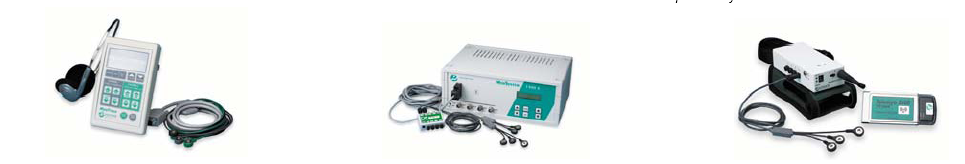 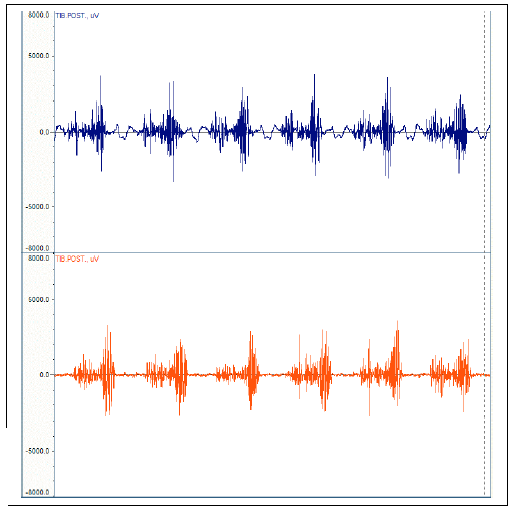 Biomechanische Anthropometrie

Ist eine Zusammenfassung folgender Messgeräte:
• Längenmaße der herkömmlichen Anthropometrie 	(Gliederlängen, Umfänge u.ä.)

• geometrische Verteilung der Masse (Lage ‑des 	Körperschwerpunktes, Massenträgheitsmomente)

• innere Geometrie des Bewegungsapparats 	(Gelenkkonstruktion, Lage der Gelenkachsen, 	Hebelarme der Muskulatur, Muskellängen)

• Festigkeitseigenschaften der Komponenten des 	Bewegungsapparats (Elastizität, Verformung, 	Bruchgrenze, u.a.)